Psychological First Aid (PFA) I  
الإسعاف الأولي النفسي
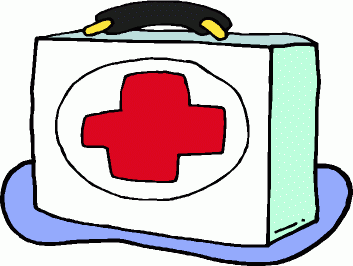 [Speaker Notes: When terrible things happen, people naturally want to reach out and help those who are suffering. This training is designed to help you do that in a humane supportive and practical manner. This help could occur with someone on the line or other situations in our workplace or with friends. It is not designed to make you and expert in PFA, but how to do any work with people following a disaster better, or more effectively.]
Expectations
Each of you should share at least one expectation for this course. What do you expect or hope to learn?
يجب أن يشاركنا كل منكم بتوقع واحد على الأقل. ما الذي تأمل أو تتوقع أن تتعلمه؟
معالجة الصحة النفسية والدعم النفسي الاجتماعي في حالات الطوارىء
ناقش التجارب التي عشتها أو تعلم عنها والتي تتعلّق بالصحة النفسية والدعم النفسي الاجتماعي في حالات الطوارىء.
ما هي أنواع استجابات الإغاثة أو التدخلات التي سمعت بها وأثرت في الصحة النفسية أو الرفاه بشكل إيجابي أو سلبي؟
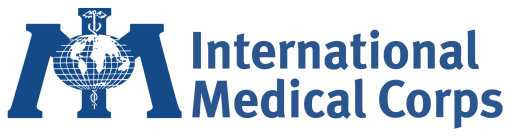 [Speaker Notes: Some of the things people have spoken about are not helpful or effective. An emergency creates stress at every level, from the personal, family, community, society, country even globally. The bigger and more complex the disaster the more our resources and supports are affected and eroded.]
The bigger picture: IASC Guidelines
الصورة الأكبر: إرشادات اللجنة الدائمة المشتركة بين الوكالات
Mental Health in Disasters: 
Challenges
الصحة النفسية في الكوارث: التحديات
يصبح كل فرد ”خبير“
غياب الدليل للعديد من التدخلات
فحوصات أو تقديرات غير مناسبة (غالبا ”للبحث“)
التركيز على الأمراض – مثلا، ”الصدمة“
Everyone becomes an “expert”

Lack of evidence base for many interventions

Inappropriate screenings or assessments (sometimes for “research”)

Focus on  pathology- e.g. “trauma”
[Speaker Notes: Lot of research that states drama, trauma that creates sense of doom and victimization. 

The guidelines were developed because there were no widely agreed upon materials or principles in how support people following a disaster. There were many organizations meaning well but doing harm to affected populations without knowing it (e.g. parashooting psychologists from the West going into villages and getting people together to talk without regard to best practices, culture, power structures etc. Or strangers starting to talk to children about distressing topics which upset children. This has also contributed to criticism and poor reputation and suspicion toward MH field in emergencies.  Therefore, many organizations came together to look at the evidence base and agree on principles of best practice which all wanted to abide by.]
IASC Guidelines
إرشادات اللجنة الدائمة المشتركة بين الوكالات عن الصحة النفسية والدعم النفسي الاجتماعي في حالات الطوارىء:

التركيز على: التنسيق،المراقبة والتقييم، الموارد البشرية والتدريب والتعليم والتغذية والمياه والصرف الصحي والملجأ...
UN Inter-Agency Standing Committee (IASC) Guidelines on Mental Health and Psychosocial Support in Emergency Settings. 

Focus:
Coordination 
Assessment 
Monitoring and Evaluation 
Human Resources and Training
Education
Nutrition
Water and Sanitation
Shelter etc.
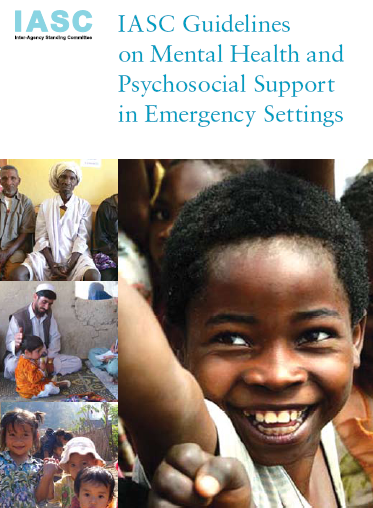 http:///www.who.int/mental_health/emergencies
فرقة عمل اللجنة الدائمة المشتركة بين الوكالات: شاركت 27 وكالة في كتابة الإرشادات.
هيئات اللجنة الدائمة المشتركة بين الوكالات:
المجلس العالمي للوكالات التطوعية ICVA
الاتحاد العالمي للصليب الأحمر IFRC
برنامج التفاعل InterAction
منظمة الهجرة العالمية IOM
مكتب الأمم المتحدة لتنسيق الشؤون الانسانية OCHA
صندوق الأمم المتحدة للسكان UNFPA
 مفوضية الأمم المتحدة لشؤون اللاجئين UNHCR
 اليونيسف UNICEF
برنامج الأغذية العالمي WFP
 منظمة الصحة العالمية WHO
المنظمات غير الحكومية العالمية الفردية:
منظمة مكافحة الجوع ACF
الصليب الأحمر الأميركي
معونة العمل العالمية action aid int.
كير النمساCARE
الصندوق المسيحي لرعاية الأطفال CCF
شبكة الصحة TPO
الهيئة الطبية الدولية
المفوضية الكاثوليكية العالمية للهجرة ICMC
الشبكة المشتركة بين الوكالات للتعليم خلال حالات الطوارىء INEE
الصليب الأحمر العالمي IRC
أطباء العالم – اسبانيا
فيلق الرحمة Mercy Corps
أطباء بلا حدود – هولندا MSF 
أوكسفام بريطانيا
صندوق تعليم اللاجئين RET 
منظمة حماية الأطفال - المملكة المتحدة SC – UK 
منظمة حماية الأطفال – الولايات المتحدة الأميركية SC -USA
[Speaker Notes: [NEED: English slide here]]
How prevalent are mental health problems after disaster?
ما مدى انتشار مشكلات الصحة النفسية بعد الكوارث؟
لا يمكن احتمال المعاناة ويواجه الناس صعوبة في تأدية الوظائف اليومية التي تتعدى إطار الخدمات الأولية/العامة الموجودة – تدخل من خلال العلاج أو الطب النفسي
الخدمات المتخصصة
هم الأشخاص الذين يحتاجون الى تدخل مركّز من قبل عمال مدربين ومراقَبين – الإسعافات الأولية النفسية, رعاية صحة عقلية أولية أساسية
هرم اللجنة الدائمة المشتركة بين الوكالات للصحة العقلية والرفاه النفسي الاجتماعي
دعم مركز وغير متخصص
هم الأشخاص الذين يتمكنون من المحافظة على الرفاه من ناحية الصحة العقلية والنفس اجتماعية إن حصلوا على المساعدة في الوصول الى الدعم المجتمعي والعائلي الأساسي
Community and family supports
دعم المجتمع والعائلة
يجب حماية رفاه جميع الأشخاص من خلال توفير الحاجات الأساسية وذلك بضمان المشاركة والأمان للجميع والتأكُد من أن تلك الخدمات ملائمة اجتماعيا
Basic services and security
الخدمات الأساسية والأمن
[Speaker Notes: The IASC pyramid shows is a public health model that shows HOW MANY people affected by disaster will need which types of services. This pyramid helps with planning from the public health perspective.             
What this pyramid is NOT: It does NOT show how important those needs are (all are important for those who need them), it does not show what should be addressed first (ALL needs need to be addressed, people with pre-existing MH problems are vulnerable during crisis, someone with schizophrenia or other chronic illness needs continued access to specialized care and medication during disaster and you should not ‘wait’ for ‘basic needs’ to be addressed). The different parts of the pyramid are not optional or sequential. 

 This approach aimed providing support at the larger population helping a wider group develop more resilient and building strengths at the community level. When support is provided at this level it typically carries less stigma and empowers rather than creates dependencies.

So this model that mental health needs should be looked at within the framework of other needs. It is important that it is used in conjunction with other resources and strengths. 

Basic services – this needs to addressed first
Community and family – important to reestablish this, family tracing  - reunification is very important– red cross etc. Mourning services, burial etc. Getting child friendly spaces, schools etc, up an running. 

“In emergencies, not everyone has or develops significant psychological problems. Many people show resilience, that is the ability to cope relatively well in situations of adversity. There are numerous interacting social, psychological and biological factors that influence whether people develop psychological problems or exhibit resilience in the face of adversity.”
 
“These guidelines were designed for use by all humanitarian actors, including community-based organisations, government authorities, United Nations organisations, non-government organisations (NGOs) and donors operating in emergency settings at local, national and international levels. The orientation of these guidelines is not towards individual agencies or projects.”
 
“Implementation of the guidelines requires extensive collaboration among various humanitarian actors: no single community or agency is expected to have the
capacity to implement all necessary minimum responses in the midst of an emergency.”
 
“These guidelines are not intended solely for mental health and psychosocial workers. Numerous action sheets in the guidelines outline social supports relevant to the core humanitarian domains, such as disaster management, human rights, protection, general health, education, water and sanitation, food security and nutrition, shelter, camp management, community development and mass communication.”
 
IASC MHPSS Core Principles: (this could also be separate slide)
 
Human rights and equity; Humanitarian actors should promote the human rights of all affected persons and protect individuals and groups who are at heightened risk of human rights violations. Humanitarian actors should also promote equity and non-discrimination. 
 
Participation; Humanitarian action should maximise the participation of local affected populations in the humanitarian response. In most emergency situations, significant numbers of people exhibit sufficient resilience to participate in relief and reconstruction efforts. 
 
Do no harm; Work on mental health and psychosocial support has the potential to cause harm because it deals with highly sensitive issues. Humanitarian actors may reduce the risk of harm in various ways, such as:  Participating in coordination groups to learn from others and to minimise duplication and gaps in response;  Designing interventions on the basis of sufficient information; Committing to evaluation, openness to scrutiny and external review; Developing cultural sensitivity and competence in the areas in which they intervene/work; and developing an understanding of, and consistently reflecting on, universal human rights, power relations between outsiders and emergency-affected people, and the value of participatory approaches. 
 
Building on available resources and capacities; All affected groups have assets or resources that support mental health and psychosocial well-being. A key principle, even in the early stages of an emergency, is building local capacities, supporting self-help and strengthening the resources already present. Externally driven and implemented programmes often lead to inappropriate mental health and psychosocial support and frequently have limited sustainability. Where possible, it is important to build both government and civil society capacities. 
 
Integrated support systems; Activities and programming should be integrated as far as possible. The proliferation of stand-alone services, such as those dealing only with rape survivors or only with people with a specific diagnosis, can create a highly fragmented care system. 
 
Multi-layered supports; In emergencies, people are affected in different ways and require different kinds of supports. A key to organising mental health and psychosocial support is to develop a layered system of complementary supports that meets the needs of different groups (see Figure 1). All layers of the pyramid are important and should ideally be implemented concurrently.]
الحاجة الى منظور في الصحة العامة
يركز المنظور السريري البحت على
الاضطرابات والمشكلات النفسية التي تُحدثها الكارثة
التدخلات الفردية لجميع الذين يعانون من المشكلات

مقابل  

يركز منظور الصحة العامة على
المشكلات الموجودة أصلا والمشكلات الأساسية التي تتعلق بالكارثة
التدخلات الاجتماعية لحماية أو تعزيز بيئة التعافي
البناء وفقا للموارد المتوافرة
التدخل السريري للاضطرابات الحادة فقط
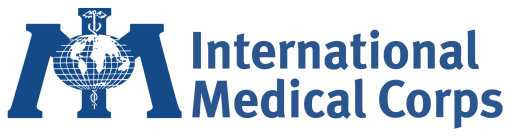 [Speaker Notes: Public health means to achieve the greatest good for the most people in a way that is effective and efficient. It means not just looking at one person at the time but one population at a time and to think about how to make best use of resources and how to strenghten resources to have a positive impact on the mental health and well-being of everyone.]
Points to Remember
نقاط نتذكرها
Every relief effort or intervention in the context of emergencies impacts mental health and well-being-positively or negatively

A public health perspective is needed to address mental health and well-being of affected population

Guidelines already exist- read them!
يؤثر كل تدخل أو جهد في مجال الإغاثة في سياق حالات الطوارىء، في الصحة النفسية والرفاه إما إيجابا أو سلبا

تحتاج المجتمعات الى منظور الصحة العامة لمعالجة الصحة النفسية والرفاه للأشخاص المتأثرين

الإرشادات موجودة - إقرأوها
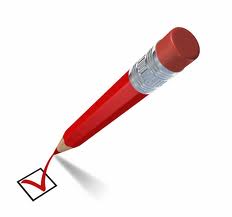 2. What is Psychological First Aid (PFA)?
ما هو الإسعاف الأولي النفسي؟
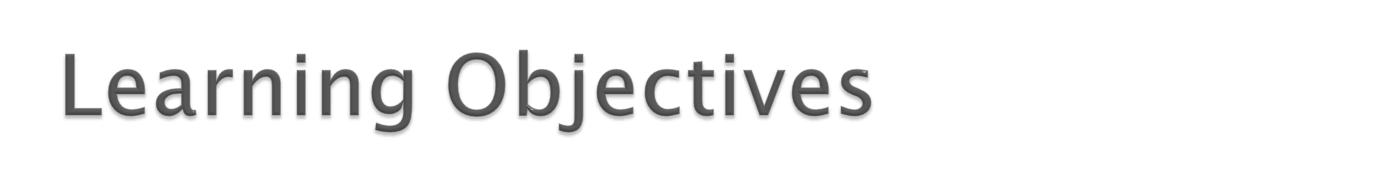 تعريف الإسعاف الأولي النفسي
فهم منطق استخدامه
توضيح متى يتم استخدامه ودور مقدمي الإسعاف الأولي النفسي
تعلُّم وممارسة وتطبيق المبادئ الأساسية للإسعاف الأولي النفسي
To define Psychological First Aid (PFA)‏
To understand the rationale behind its use
To clarify when it is used and the roles of those who provide PFA
To learn, practice and be able to apply the basic principles involved in PFA
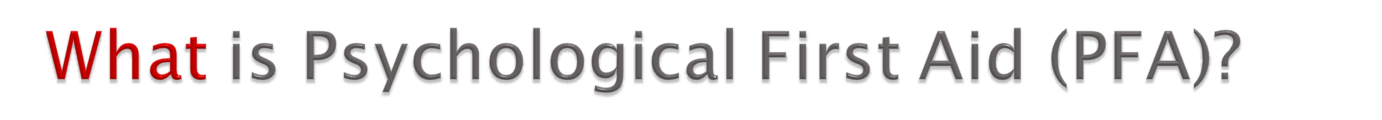 PFA is “a humane, supportive response to a fellow human being who is suffering in ways that respect their dignity, culture and capacities” (IASC, 2007)

It is used for distressed people after exposure to a distressing event who may need and WANT this support.
الاسعاف الأولي النفسي هو استجابة انسانية وداعمة لكائن بشري يعاني، بطرق 
 تحترم كرامته، وثقافته وقدراته.(IASC 2007 )
وهو يستخدم للأشخاص المنكوبين بعد التعرض لحدث مُجهد والذين قد يحتاجون ويرغبون بالحصول على هذا الدعم.
[Speaker Notes: Sphere (2011) and IASC (2007)‏]
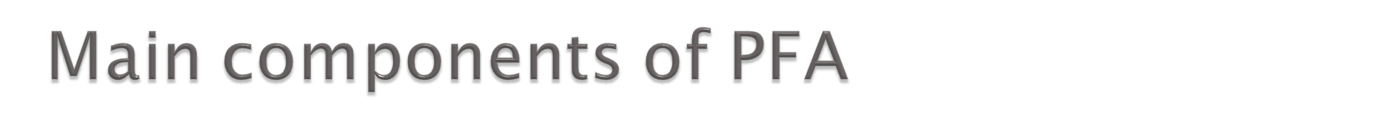 دعم ورعاية عملية وغير تطفلية
حماية الناس من المزيد من الضرر 
تقييم الحاجات والاهتمامات
إراحة من هم في ضيق من خلال الاستماع إليهم.
مساعدة الناس لتلبية الحاجات الأساسية (مثل الغذاء والماء)
مساعدة الناس على الاتصال بمقدمي المعلومات والدعم والخدمات الاجتماعية والأحباء
تشجيع استخدام التكيف الإيجابي
Non-intrusive, practical care and support
Protecting people from further harm
Assessing needs and concerns
Comforting people in distress by listening
Helping people meet basic needs (e.g. food, water)‏
Helping people connect to information, social supports, services and loved ones
Encouraging use of positive coping
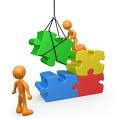 PFA is not…
الإسعاف الأولي النفسي ليس...
Something that only professionals can do
Professional counseling
A clinical or psychiatric intervention 
Asking a person to recount details of a distressing event and feelings, or “debriefing”
أمر يمكن للمهنيين فقط القيام به.
استشارة احترافية.
تدخل سريري أو نفسي
 ”التفريغ النفسي“ 
سؤال الشخص عن تفصيل أو تحليل ما حدث أو شعوره حيال الحدث.
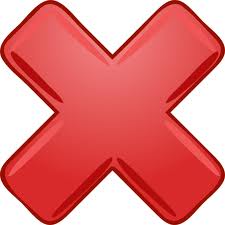 [Speaker Notes: WHO (2010) and Sphere (2011) describe debriefing as promoting ventilation by requesting a person to briefly but systematically recount perceptions, thoughts and emotional reactions experienced during a recent, stressful event.  This intervention is not recommended. 

PFA is an alternative to “psychological debriefing” which has been found to be ineffective and potentially harmful at times.]
When to provide PFA?متى يمكن تقديم الإسعاف الأولي النفسي؟
الهدف من الإسعاف الأولي النفسي هو دعم المتضررين حديثا من حدث مُجهد. 
يمكن أن يُقدم من خلال دور المساعدين.
يمكنك تقديم الإسعافات الأولية النفسية عند إجراء أول اتصال بالأشخاص المتأثرين.
وقد تكون المدة أياما أو أشهرا اعتمادا على مدى وحدّة حالة الطوارئ.
PFA meant to support those recently affected by a distressing event 
PFA can be provided within your role
You can provide PFA when you first have contact with very distressed people
This may be days or months after, depending on the duration and severity of the emergency
[Speaker Notes: Translation needed
Added “You can provide PFA when you first have contact with very distressed people”]
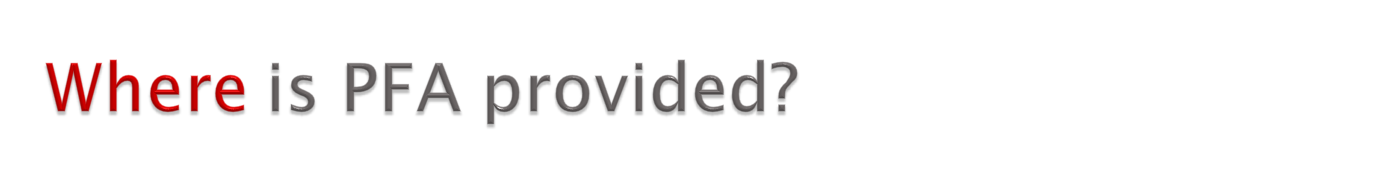 أين يمكن تقديم الإسعاف الأولي النفسي؟
يمكن تقديمه في أي مكان تُقدم فيه الخدمات للأشخاص المتأثرين في حالة الطوارىء.
وقد يتم في أي مكان تُحفظ فيه السلامة الأساسية مع توفر قدر من الخصوصية  والسرية والكرامة
Any setting where services are provided to a population affected by an emergency

Where basic safety is maintained but ideally allows for some degree of privacy, confidentiality and dignity to talk.
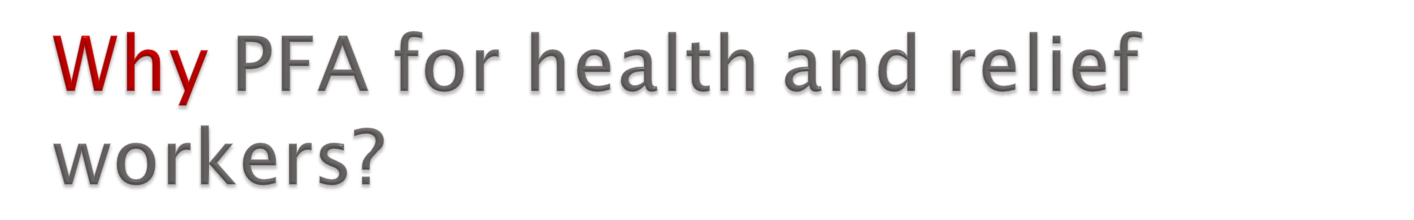 لماذا يجب أن يتلقى عمّال المجال الصحي والإغاثة تدريبا على الإسعاف الأولي النفسي؟
Health workers and other first responders are often the front line person on the scene in a disaster/conflict/crisis

Health care and humanitarian services often ignore the psychosocial well being of survivors:
Poor communication skills
Unsure how to deal with persons in distress
Lack of dignity & compassion
Staff feel overwhelmed
Etc.
لأنهم أول المستجيبين ويكونون في الخطوط الأمامية خلال الكوارث الصراعات أو الأزمات.
تتجاهل خدمات الرعاية الصحية والخدمات الإنسانية الرفاه النفسي الاجتماعي للناجين:
مهارات تواصل ضعيفة
عدم معرفة كيفية التعامل مع الأشخاص اليائسين
عدم احترام الكرامة وفقدان التعاطف
شعور الموظفين بأنّهم مغمورين
[Speaker Notes: From IASC
Action Sheet 4.3: Organise orientation, training
and supervision of aid workers in mental health and
psychosocial support.
“National and international aid workers play a key role in the
provision of mental health and psychosocial support (MHPSS)
in emergencies.”
“To be prepared to do so requires that all workers have the
necessary knowledge and skills.”
“Training should prepare workers to provide those emergency
responses identified as priorities in needs assessments.”
“Though training content will have some similarities across
emergencies, it must be modified for the culture, context,
needs and capacities of each situation, and cannot be
transferred automatically from one emergency to another.”
“Inadequately oriented and trained workers without the
appropriate attitudes and motivation can be harmful to
populations they seek to assist.”
“Essential teaching may be organised through brief orientation and
training seminars followed by ongoing support and supervision.”
“Seminars should accentuate practical instruction and focus on
the essential skills, knowledge, ethics and guidelines needed for
emergency response.”
“Seminars should be participatory, should be adapted to the
local culture and context and should utilise learning models in
which participants are both learners and educators.”]
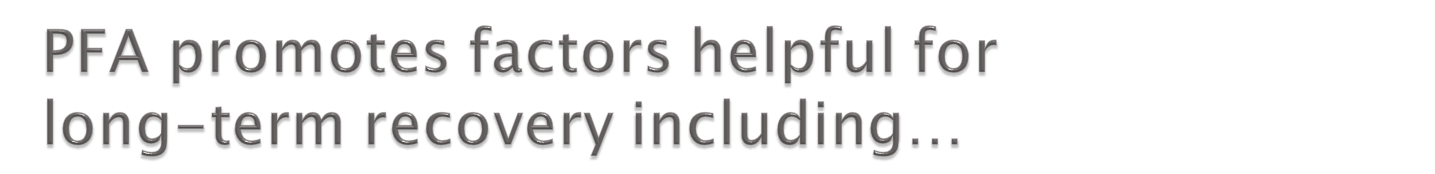 يعزز الإسعاف النفسي الأولي عوامل مساعده للشفاء 
على المدى الطويل وتتضمن ما يلي:
Feeling safe, connected to others, calm and hopeful.
Having access to social, physical and emotional support.
Feeling able to help themselves, as individuals and communities.
الشعور بالأمان والاتصال مع الآخرين والهدوء والأمل.
الحصول على الدعم الاجتماعي والمادي والعاطفي.
شعور بالقدرةعلى مساعدة أنفسهم، كأفراد وجماعات.
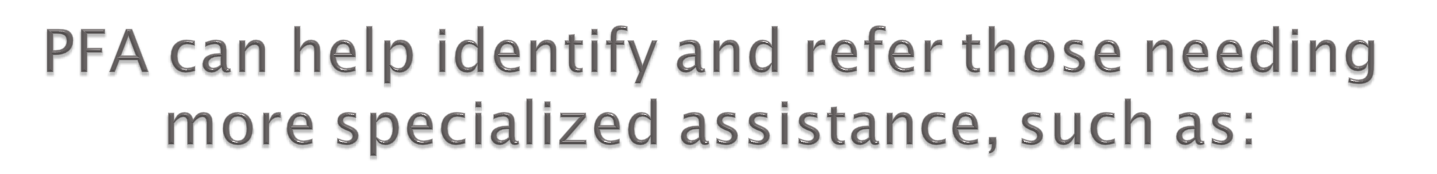 يساهم الإسعاف الأولي النفسي في اكتشاف وتحويل الأشخاص الذين يحتاجون مساعدة متخصصة مثل:
People with serious, life-threatening injuries who need emergency medical care.
People who are so upset that they are unable to care for themselves or their children.
People who may hurt themselves.
People who may hurt others.
الناس الذين يعانون من إصابات خطيرة تهدد حياتهم ويحتاجون إلى الرعاية الطبية الطارئة.
الناس المحبطون بشكل واضح من عدم تمكنهم من رعاية أنفسهم أو اطفالهم.
الأشخاص الذين قد يؤذون أنفسهم.
الأشخاص الذين قد يؤذون الآخرين.
Points to Remember
نقاط نتذكرها
PFA is not a clinical intervention or training to take on a new role

PFA helps people function better in their existing role in providing relief or services to people affected by emergencies
الإسعاف النفسي الأولي ليس تدخلا سريريا أو تدريبا لأخذ دور جديد

يساعد الإسعاف الأولي النفسي الأشخاص لتأدية أدوارهم بشكل أفضل في تقديم الإغاثة أو الخدمات للسكان المتضررين من حالة الطوارىء.
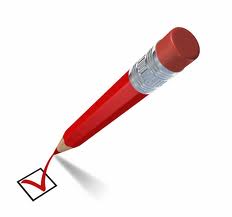 3. How to Help Responsiblyكيف نساعد بمسؤولية
نحترم الأمور التالية...
السلامة
تفادى خطر التسبب بالأذى للناس نتيجة لأفعالك
تأكد من الأشخاص الذين تساعدهم غير معرضين لأي أذى جسدي أو نفسي
الكرامة
عامل الناس باحترام وفقا للمعايير الثقافية والاجتماعية الخاصة بهم
الحقوق
احرص أن يتمكن الناس من الوصول الى المساعدة من دون تمييز
ساعد الناس في طلب حقوقهم وفي السعي الى الوصول للدعم المتوافر
تصرف في مصلحة أي شخص تلتقي به
[Speaker Notes: The following principles apply to any person or agency involved in humanitarian response, including those who provide PFA:

Safety
-Make sure, to the best of your ability, that the adults and children you are safe and protect them from physical or psychological harm
-Avoid putting people at further risk of harm as a result of your actions help.

Dignity
-Treat people with respect and according to their cultural and social norms.

Rights
-Help people to claim their rights and access available support. 
-Make sure people can access help fairly and without discrimination.
-Act only in the best interest of any person you encounter.

Keep these principles in mind in all of your actions and with all people you encounter, whatever their age, gender or ethnic background. Consider what these principles mean in terms of your cultural context. Know and follow your agency codes of conduct at all times if you work or volunteer for an agency that has these codes.]
التصرفات الأخلاقية
التمتع بالصراحة والمحافظة على الثقة
احترام حق الناس باتخاذ قراراتهم
وضع الانحياز والآراء المسبقة جانبا
التأكيد على توافر المساعدة في المستقبل حتى إن رُفضت في الوقت الحالي
احترام الخصوصية والسرية
حسن التصرف باتخاذ ثقافة وعمر وجنس الشخص في عين الاعتبار
[Speaker Notes: Ethical Do’s and Don’ts as guidance to avoid causing further harm to the person, to provide the best care possible, and to act only in their best interest.

Do’s 
Be honest and trustworthy. »Respect people’s right to maketheir own decisions.»Be aware of and set aside your own biases and prejudices.»Make it clear to people that even if they refuse help now, they can still access help in the future.»Respect privacy and keep the person’s story confidential, if this is appropriate.»Behave appropriately by considering the person’s culture, age and gender.]
تصرفات غير أخلاقية
لا تستغل علاقتك كمساعد
لا تطلب من الشخص مالا أو خدمة مقابل المساعدة التي تقدمها
لا تقدم الوعود الكاذبة
لا تقدم معلومات خاطئة
لا تبالغ في مهاراتك
لا تفرض المساعدة على الناس
لا تكن متطفلا أو انتهازيا
لا تجبر الناس على أن يخبروك بقصتهم
لا تشارك قصة الشخص مع الآخرين
لا تحكم على الشخص من خلال أعماله أو أحاسيسه
[Speaker Notes: Don’t’s
Don’t exploit your relationship as a helper.»Don’t ask the person for any money or favour for helping them.»Don’t make false promises or give false information.»Don’t exaggerate your skills. »Don’t force help on people, anddon’t be intrusive or pushy.»Don’t pressure people to tell you their story.»Don’t share the person’s story with others.»Don’t judge the person for their actions or feelings.]
عند الاستعداد لتقديم الإسعاف الأولي النفسي في ثقافات مختلفة...
اللباس
هل يجب أن أرتدي ثيابا معينة لأظهر احتراما للآخرين؟
هل يحتاج الناس ألبسة معينة للمحافظة على كرامتهم وعاداتهم؟
اللغة
ما هي الطريقة التقليدية لإلقاء التحية على الناس؟
ما هي اللغات التي يتحدثونها؟
النوع الاجتماعي
هل ينبغي أن تتم مقاربة النساء المتأثرات من قبل المساعدات الإناث فقط؟
عند الاستعداد لتقديم الإسعاف الأولي النفسي في ثقافات مختلفة...
السلطة
بمن اتصل؟ (رب العائلة أو المجتمع...)
اللمس
هل لمس اليدين أو الكتف مقبول؟
هل من اعتبارات خاصة للتصرف مع كبار السن أو الأطفال أو النساء؟
المعتقدات والدين
ينبغي أن يكون الشخص على دراية بالمجموعات الإثنية والدينية التي ينتمي إليها الأشخاص المتأثرون.
المعتقدات والممارسات الهامة
كيفية فهم الناس لما جرى
4. Understanding Stress Reactions
فهم رد الفعل على الضغط النفسي
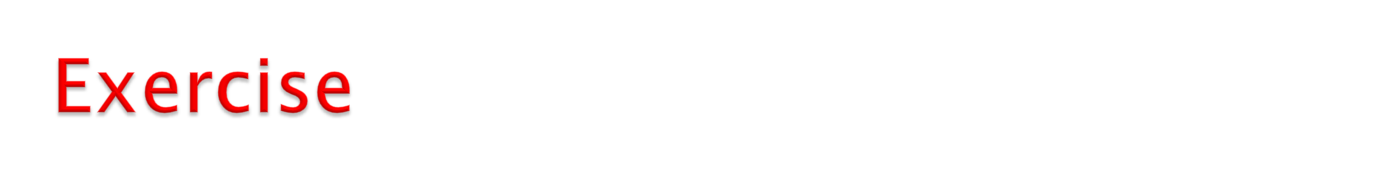 تمرين
لقد تلقيت 3بطاقات  حمراء و3 صفراء- كل شخص يحصل على مجموع 6 بطاقات بالإجمال.
  على كل بطاقة قم بكتابة :
البطاقة الحمراء وهي أحد الممتلكات القيمة أو المقدّرة
البطاقه الصفراء - وهو نشاط أو هواية تستمتع بها.
ثم ضعها ووجهها الى الأسفل على الطاولة وقم بخلطها. أغمض عينيك وقم باختيار ثلاث بطاقات.
You have received 3 red and 3 yellow  index cards - each person gets 6 total cards.
  
On each card write:
Red cards – a treasured/valued belonging
Yellow cards – an activity or hobby you enjoy

Then place them face down on the table and shuffle them around.  Close your eyes and pick three cards.
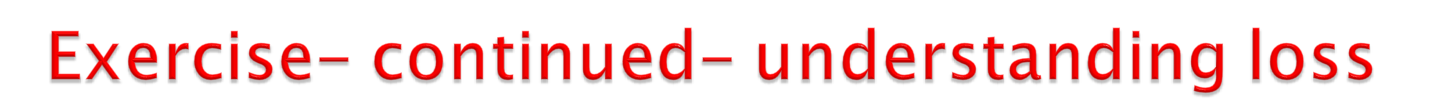 تخيل أن هذه البطاقات الثلاث هي الأشياء التي فقدتها في الصراع أو الأزمة.

كيف يكون رد فعلك؟
Imagine that these 3 cards are the three things which you have lost in a conflict or crisis situation.

How would you react?
[Speaker Notes: NEED: Arabic translation of header
TAKE BREAK]
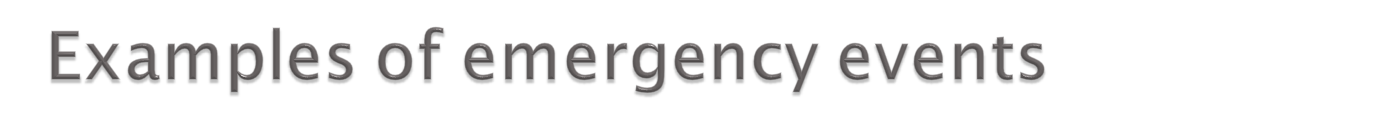 الحروب والنزاعات
النزاعات المسلحة ، شاهد على قتل او إبادة جماعية
الكوارث الطبيعية
الزلازل ، الفيضانات ، الطوفان ، الخ......
الكوارث من صنع الانسان
العنف المدرسي او المجتمعي ، الكوارث الصناعية ، القتل الجماعي
العنف الأسري
إساءة معاملة جسدية او جنسية
War and conflict
Armed combat, witnesses of killing/genocide

Natural disasters
Earthquakes, floods, tsunami, etc.

Manmade disasters
School and community violence, industrial catastrophes, mass shootings

Domestic violence
Physical and sexual abuse
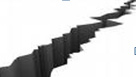 [Speaker Notes: 1. What causes what psychological impact 1) mental trauma (1) The experience of disaster (earthquake and sound, heat, flame or fire, or hot air and the sound of explosion) (2) disasters (injured relatives of the casualties, and damage to home) (3) The witness of the disaster (dead, fire, house collapse and confusion of people) 2) grief, loss, anger, guilt (4) bereavement, injury, grief and loss of household goods by (5) guilt (the only one that survived, it 振Ru舞Enakatta as appropriate) (6) anger at the periphery (delay of aid, and confusion of information) (7) rage against authority responsible for negligence in the case of disasters caused by negligence, rage against the perpetrators of criminal cases involving 3) social stress (8) evacuation 転宅 (stress in the new living environment, and group life) (9), the bankruptcy of everyday life (school, work, community life, so far the treatment of diseases, such as infants and elderly care of persons with disabilities) (10), interpersonal relationships and the burden of new information (personal contact information or to receive assistance, processing the information content) (11) that the burden of attention as victims (conspicuous by stress, anxiety and the idea has become a subject of curiosity and pity) 

Casualties, especially relatives, demolition of houses, dead bodies (especially terrible injury, transection was), and sightings]
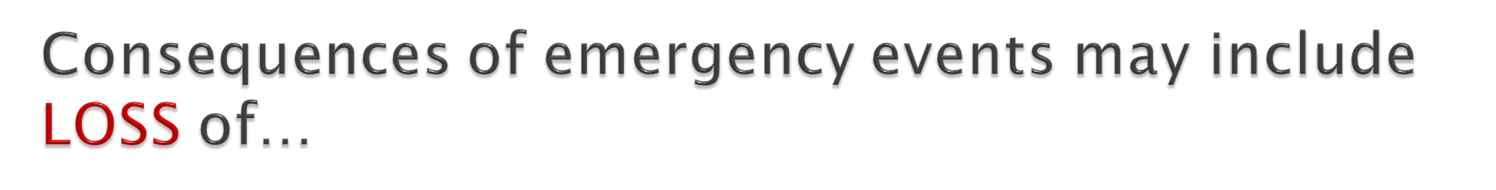 المنزل
البيئة المحببة / المعروفة
الرزق
الأمن الغذائي
الخدمات الأساسية مثل: المدارس والرعاية الصحية.
الأحباء 
التفاعلات الإجتماعية الطبيعية مع الأصدقاء والجيران.
Home
Familiar environment
Livelihood
Food security
Basic services such as schools and health care
Loved ones
Normal social interactions with friends/neighbors
[Speaker Notes: But bring a strong shock. Even the flashbacks to reach in the loss of desire for this experience, and a depressive mood, anxiety, insomnia, poor appetite, and become prone to accidents caused by carelessness.

2) grief, loss, anger and guilt: after a disaster, but the decision has been paralyzed in a realistic too strong shock and confusion, casualties and loss of goods gradually, and the real issue concerns the future will be considered as. After the highs of feeling is in place and be stunned initially, a serious sense of loss and may feel sorrow. Despite the original victim, I feel myself that there is some fault. Especially when casualties are beholden to the feelings of my own that have survived (Survivors guilt: survivor guilt), and blame myself and myself could not respond appropriately. At the same time, it fell into the resentment of his fate like that, sometimes to the wrath of their helpers and the surrounding. 3) social stress: This is a new living environment and stress. In particular, various psychosomatic disorders, climacteric complaints, insomnia, and increased frustration. If the group life is prolonged, especially in the gymnasium, ensuring privacy, improved living environment (food, toilet facilities, garbage and various duty sharing the work), children and the elderly, and care to the victim, evacuation is a problem in places such as infectious diseases. Protection is an important issue from the news coverage.]
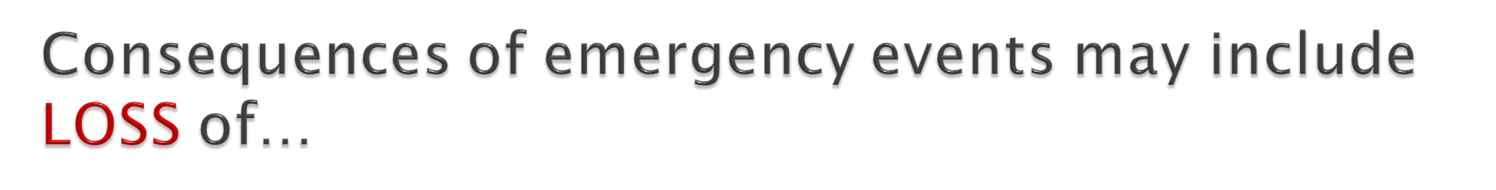 نتائج إضافية للأطفال:
الرعاية والحماية المقدمة من الأهل / مقدمي الرعاية.
فرص التطور ، مثل اللعب الطبيعي والتعليم.
لكبار السن
نمط الحياة اليومية
الدعم والرعاية من أفراد العائلة
الوصول الى الدواء والخدمات التي يحتاجونها.
for children
Care and protection of parents/caregivers
Developmental opportunity, such as normal play and education
 
for older people
Pace of daily living
Care and support from family
Access to needed medication or services
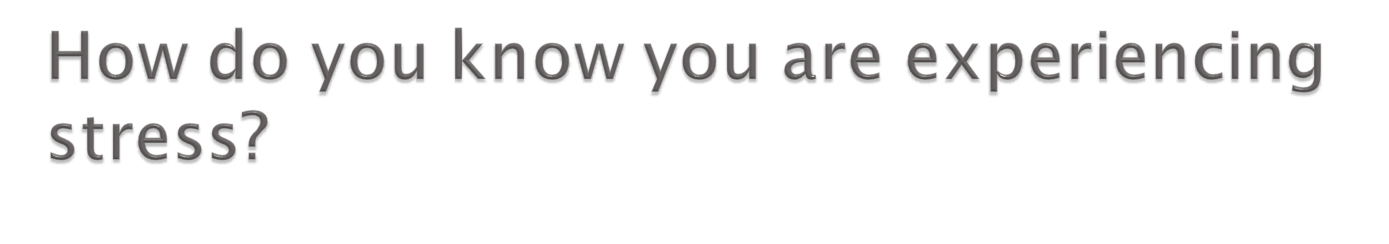 كيف تعلم أنك تختبر الضغط النفسي؟
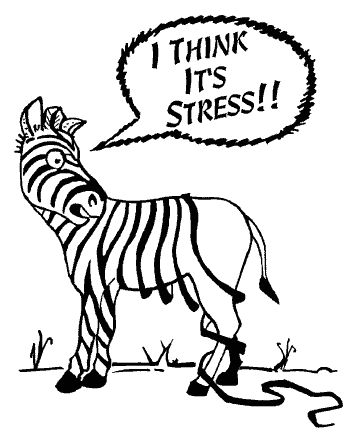 أعتقد بأنه الضغط النفسي
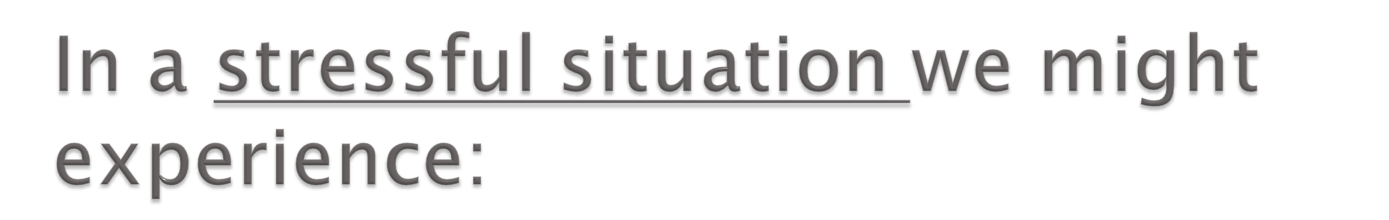 قد نختبر الأمور التالية خلال وضع شديد الوطأة
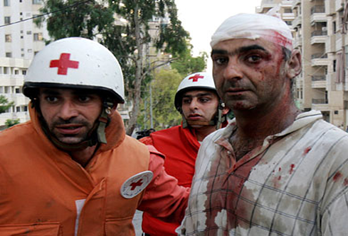 Our hair standing on end
Our pupils dilate
We sweat to regulate our temperature
Our mouth is dry
We breathe faster to get more oxygen
Our heart beats faster to pump more blood
All our blood goes to our brain and muscles
This is an adaptive response!
انتصاب الشعر
توسع حدقة العين
التعرق لضبط حرارة الجسم
جفاف الفم
التنفس السريع للحصول على المزيد من الأوكسجين
ازدياد نبض القلب لضخ المزيد من الدم
ينتقل الدم بأكمله الى الدماغ والعضلات
هذه استجابة التكيّف!
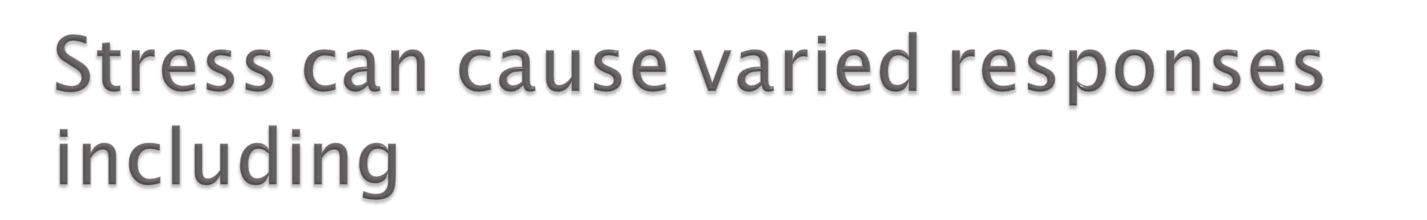 قد يسبب الضغط النفسي استجابات مختلفة تتضمن:
Psychological responses: involving emotions, thoughts, and behaviors

Physical responses: involving bodily systems
الاستجابات النفسية وتشمل: العواطف والأفكار والسلوكات.
الاستجابات الجسدية:  وتشمل أجهزة جسدية.
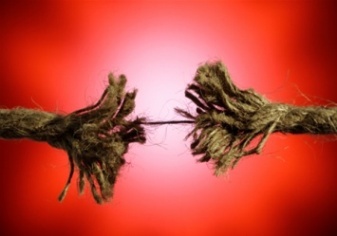 أنواع الاستجابات: سلوكية، عاطفية، جسدية، ادراكية
[Speaker Notes: Early psychological information that will help to not only reduce the uncertainty on the spot, also help to reduce long-term problems such as alcoholism

the real anxiety Causes of disasters, size, degree of anxiety that you do not know what practical help. Rescue and firefighting family, exacerbated by delays and guidance to the shelter. Necessarily seen no signs to show to others, bearing in mind that there are many. Enough to allay fears that this reality is the most important in preventing subsequent psychological reaction. In response, the individual citizens, what I got into a concrete harm, it is important to verify that what you need. (2) Type upset For anxiety, restlessness is gone, can not keep still. No more coherent speech and action. Forget that it was his irons, and sometimes begin to irrelevant. Palpitations, shortness of breath, sweating may be seen. Sometimes angry and excited, and suddenly cry, emotional upset can also be seen. As for the rest, is most important to ensure sound sleep. Rapid response to a real problem if there is a reason for concern. (3) be stunned type Unexpected horror, shock for the state appears to be paralyzed or stopped if you look at thoughts and feelings. Fewer utterances and actions, answering the question, should in no mood for that hand in front of you. We can not understand the situation, sometimes people do not know the names and faces. As a person, or lost sense of reality, and have a feeling it would not come out of the mouth to say a word. "Serene" and so misunderstood, but may not provide assistance, strong on the inside 06 Sometimes they are sad or scared. "There is no reaction," "be cool too" if the state should consider this. 

Therefore, as a measure for the entire community mental health care is seen by the assumption that a large number of spontaneous recovery, it is practical to support the process. To do this: 1) the conditions to promote natural recovery 2) to reduce the impediments to natural recovery Two points are needed. Such considerations in the treatment of physical illness, rest, cleanliness, 15 Similar to ensure nutrition. Needless to say, residents and Ino Tsuyoshi symptoms for high-risk population, were identified through consultation and the promotion of voluntary screening to identify and will require individual assistance. 1) conditions that promote spontaneous recovery If regular physical trauma, it is to cure, clean environment, a rest, it is necessary to give enough rest and nutrition. It is also similar to trauma, in the absence of these conditions, you do not care specialist. Conditions that promote recovery and is as follows. <Face reality> (1) to secure the physical safety (2) Protection of secondary disasters (fires after the earthquake, pollution and toxic substances) (3) Housing Conservation (4) Continuation of everyday life (school, work, daily chores) (5) Prospects for reconstruction and economic life (economic base to secure occupation and restoration of the house) (6) Protection of life stress (life stress in the havens and interview) <General Support> (6) Disaster Assistance Information (7) by visiting the local assistance (8) assistance from the residents to see "something affordable," it is felt (9) requests from the residents can obtain quick answers to questions <Psychological care> (10) information on changes in psychological education (not just the symptoms, also give information about the state of good health and recovery) (11), which explicitly requires consultation at (hotline, counseling)]
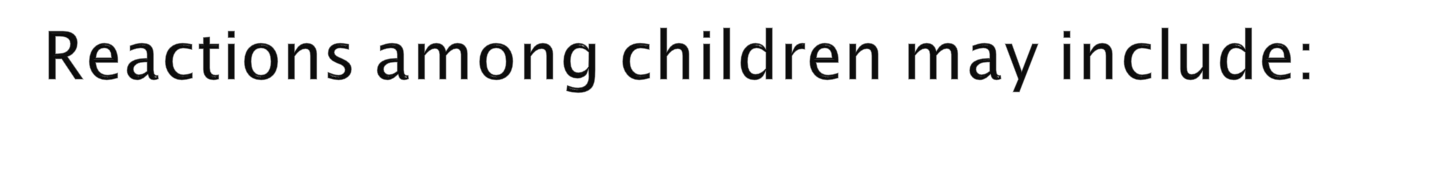 ردود الأفعال لدى الأطفال قد تشمل :
Under 5 year-old:
Regressive behavior, soiling, wetting, clingy, sleeplessness, nightmares, loss of new learned skills, minor illnesses, nail biting, crying

6-12 year-old: 
Tearfulness, depression, sleep problems, poor concentration, restlessness, anxiety and fear, aches and pains, regression, aggression, repetitive play, not eating properly
دون سن الخامسة : سلوك تراجعي، التلويث، والتبول، التعلق، والأرق، والكوابيس، وفقدان مهارات جديدة ، والأمراض البسيطة، قضم الأظافر، والبكاء
من ستة الى اثني عشر عاما : البكاء والكآبة ومشاكل في النوم وضعف التركيز،والأرق والقلق،والخوف الأوجاع، والآلام، والتراجع،والعدوان، واللعب المتكرر،عدم الأكل جيدا
[Speaker Notes: Under five: regressive behavior, soiling, wetting, clingy, sleeplessness, nightmares, loss of new skills, minor illnesses, nail biting, crying

Six to twelve: tearfulness and depression, sleep problems, poor concentration, restlessness, anxiety and fear, aches and pains, regression, aggression, repetitive play is very common, not eating properly]
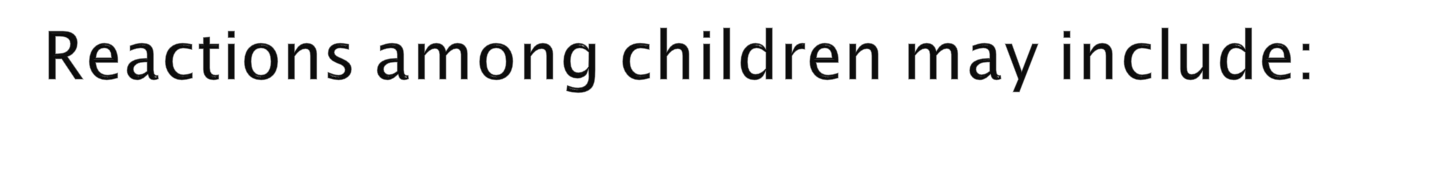 ردود الأفعال لدى الأ ولاد ما فوق ال13 سنة قد تشمل :
Over 13 year-old:
Risk taking
Hyperactive
Substance abuse
Defiance
No discipline
Poor school work
Sleep problems
Anxiety
Anger
Social isolation
Withdrawal  
Apathy
Hopelessness
Suicidal ideas
Lack of trust
Lack of concentration
Lack of interest (e.g. school)‏
Poor self-esteem
المخاطرة المفرطة ،نشاط زائد
إساءة استخدام المواد المخدرة
الإنحراف
عدم اتباع قواعد الانضباط
تدني في الأعمال المدرسية
مشاكل في النوم
قلق
الغضب
العزلة الاجتماعية
الانسحاب واللامبالاة
اليأس
الأفكار الانتحارية
انعدام الثقة
عدم القدرة على التركيز
عدم الاهتمام (مثل المدرسة)
 سوء تقدير الذات
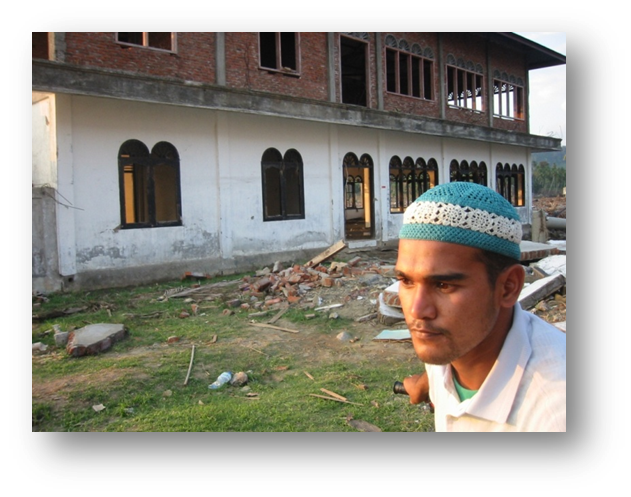 The decision as to what is abnormal and inappropriate will depend on an understanding of both the family and the culture from which they come. You cannot decide what is abnormal without this cultural and personal knowledge.

القرار في حالة ان يكون أمر ما غير طبيعي او غير ملائم يعتمد على درجة الفهم لطبيعة العائلة والثقافة التي ينتمون اليها . لايمكنك ان تقرر بأنه غير طبيعي بدون معرفة طبيعة الفرد وثقافته
بعض المعتقدات الخاطئة عن الحزن
’’الألم سيمر سريعا اذا تجاهلته’’
    من الصعب ومن غير المفيد تجاهل الألم, يجب علي الأشخاص ان يسمحوا لأنفسهم بالحزن.
’’من المهم ان تكون قويا عندما تفقد شخص عزيز عليك’’
    البكاء لايعني الضعف, إنه جزء طبيعي من عملية الحزن على فقدان شخص تحبه.
 ’’اذا لم تبكي فهذا يعني انك غير متأثر ولست حزينا’’
   كل شخص يحزن بطريقته الخاصة والمختلفة عن الأخرين يمكن لشخص ألا يبكي ولكن هذا لايعني أنه ليس حزينا
’’الحزن يجب أن يستمر لمدة سنة كاملة’’
   لا يوجد جدول زمني محدد للحزن, هناك فروقات شخصية لمتى وكيف يستطيع الشخص ان يرجع لحياته الطبيعية مرة أخري
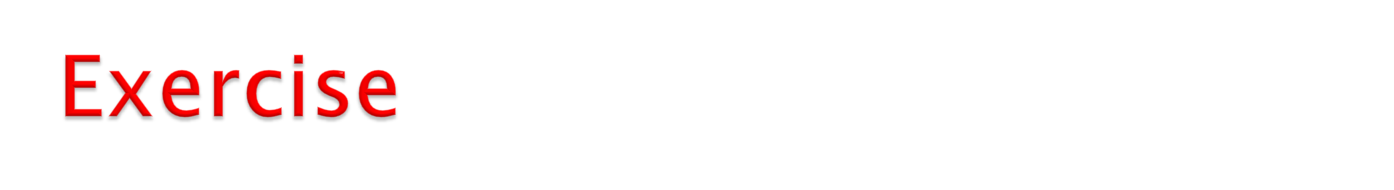 تمرين
Think of one person you have seen during your work who showed reactions to stress…

Write down their: 

Stressful life events 
Stress reactions 
Thoughts
Emotions
Behaviors
Physical response
فكّر في أحد الأشخاص الذين رأيتهم خلال عملك وأظهر رد فعل على الضغط النفسي واكتب عن ما يلي:
الأحداث شديدة الوطأة أو المجهدات
رد الفعل على الضغط النفسي (الأفكار، العواطف، السلوكات، الاستجابة الجسدية)
[Speaker Notes: -Give examples (our client)‏
-Ask them for their experiences]
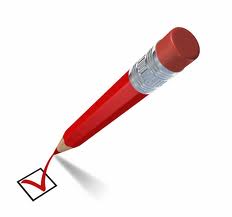 Points to Remember
Stress reactions and grief are normal responses to a crisis

BUT, If someone experiences symptoms that are severe and of a long duration and impair their daily functioning… refer to mental health specialists 

Most people do not become mentally ill just because they have lived through a stressful event…
الضغط النفسي والحزن هما من ضمن الاستجابات الطبيعية للأزمة.
لكن إذا اختبر الشخص أعراضا حادة وتستمر لوقت طويل وتعيق تأدية وظائفه اليومية إذاً ينبغي إحالته الى مختص في الصحة النفسية
لا يصبح الشخص مريضا نفسيا لمجرد أنه اختبر حدثا شديد الوطأة
[Speaker Notes: Stress reactions and grief are considered a normal response to an abnormal event.

The majority of people do not become mentally ill just because  they have lived through a stressful event

If someone experiences symptoms that are severe and of a long  duration and significant impairment in their daily functioning (e.g. Cannot work, does not get out of bed, poor hygiene, deteriorating relationships) they may benefit from referral to a specialist (counsellor, psychologist, psychiatrist)‏]
عوامل الوقاية والخطر للأمراض النفسي
5. Protective and risk factors for mental illness
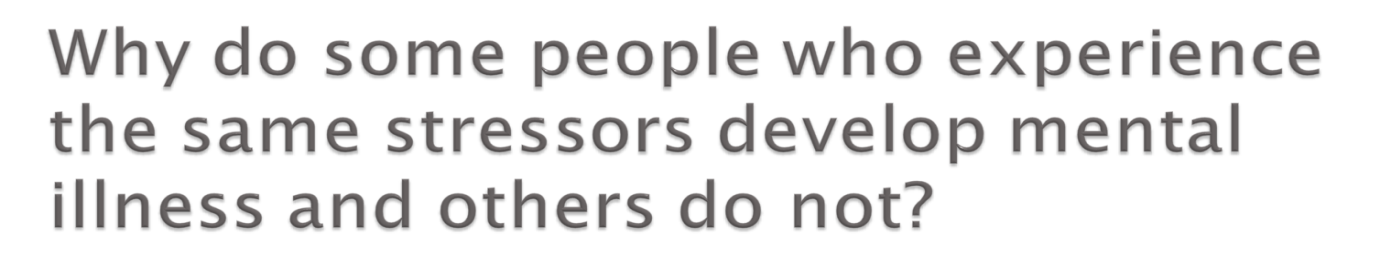 لماذا يصاب بعض الأشخاص بالامراض النفسية عند مواجهة حدث شديد الوطأة بينما البعض الآخر لا يصاب لمواجهة الحدث ذاته؟
Protective Factors for Mental Illness
Social support (family and community)
Maintaining traditions and cultures
Seeing meaning in what happened 
through religious beliefs etc
Supportive recovery environment

For children:
Stable emotional relationship with adults
Keeping familiar routines 
e.g. school, sleep schedule
Being able to talk about what happened (as appropriate)‏
عوامل الوقاية:
الدعم الاجتماعي من العائلة والمجتمع ككل
التمتع بالقدرة على المحافظة على التقاليد والثقافة
التمتع بالقدرة على اكتشاف معنى ما حدث (مثلا، من خلال المعتقدات الدينية)
بيئة تعافي داعمة
للأطفال:
علاقة عاطفية ثابتة مع الراشدين
المحافظة على الروتين المعتاد (مثلا، الذهاب الى المدرسة والمحافظة على نمط النوم)
التمتع بالقدرة على التحدث عمّا حدث (كما يجده ملائما)
[Speaker Notes: We know that there are certain protective factors in life that provide people with a psychological “cover” and therefore reduce the likelihood of severe psychological effects when encountering hardship or suffering.]
Risk Factors for Mental Illness
عوامل الخطر: 
حدة الحدث شديد الوطأة
التعرض لأكثر من حدث شديد الوطأة
اختبار العنف (مثلا، العنف المنزلي أو الإساءة الى الأطفال)
فقدان شخص عزيز
عوامل جينية (لبعض الأمراض)
ضعف في التكيّف (مثلا، استخدام المخدرات)
للأطفال: إصابة الوالدين بالكرب
لكبار السن: إصابة مقدمي الرعاية بالكرب
Severity of stressful events
Having experienced multiple stressful events
Experience of violence (e.g. domestic, child abuse)‏
Experience of loss
Genetic factors (for some illnesses)‏
Poor coping (e.g. drug use)‏

For children: Parent distress

For older people: Caretaker
distress
[Speaker Notes: We know that there are certain protective factors in life that provide people with a psychological “cover” and therefore reduce the likelihood of severe psychological effects when encountering hardship or suffering.]
Case study
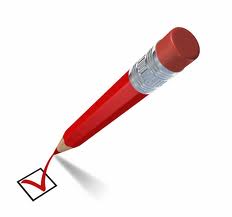 Points to Remember
نقاط نتذكرها
Various reactions to stress, grief, and loss are normal reactions to abnormal events

Protective factors should be promoted and risk factors reduced
تعتبر ردود الفعل المختلفة على الضغط النفسي والحزن والفقدان ردود فعل طبيعية لأحداث غير طبيعية
يجب تعزيز عوامل الوقاية والحد من عوامل الخطر
Risk and protective factors can be at the individual, family, community levels.

Reinforcing protective factors and reducing risk factors is one important way of reducing the risk for mental health problems.
يمكن أن تكون عوامل الخطر والوقاية على مستوى الفرد أو العائلة أو المجتمع
العمل على تقوية عوامل الوقاية والحد من عوامل الخطر هو أحد أهم الطرق لتخفيف خطر الإصابة بالأمراض النفسية
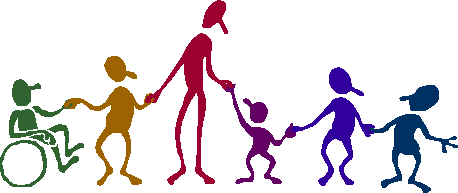 6. Action Principles of PFA:   LOOK, LISTEN, & LINK
مبادىء العمل للإسعاف الأولي النفسي:  انظر، استمع واربط
انظر 			استمع			اربط
احرص على تأمين السلامة
هل من أخطار في البيئة المحيطة؟ (صراع قائم، طرق متضررة، أبنية غير مستقرة، حريق أو فيضان؟
هل وجودك في تلك البيئة لا يتسبب بالأذى لنفسك أو للآخرين؟
(إذا أجبت ب“كلا“، إذا لا تذهب. حاول مساعدة الناس وتأمين العون لهم من مكان آمن.
[Speaker Notes: Check for safety (do you see any dangers in the environment? Active conflict, damaged roads, unstable buildings, fire, or flooding? Can you be there without likely harm to yourself or others?  If no, do not go and try to get help for people in need or assist from a safe distance)
Check for people with obvious urgent basic needs. (i.e. critically injured, in need of emergency medical help, anyone need rescuing? Protection from the weather, torn clothing? Who else is available around me to help? Know your role and try to get help for people who need special assistance or who have obvious urgent basic needs.)
Check for people with serious distress reactions. (anyone who appear extremely upset, not able to move their own, not responding to others, or in shock? Where and who are the most distressed people?.... Consider who may benefit from PFA and how you can best help.)]
انظر 			استمع			اربط
ابحث عن الأشخاص ذوي الحاجات الأساسية الملحة والواضحة
جراح حرجة، بحاجة الى مساعدة طبية طارئة، بحاجة الى إنقاذ
حماية من الطقس، ثياب ممزقة
اعرف دورك وحاول الحصول على مساعدة لهؤلاء الأشخاص.
[Speaker Notes: Check for people with obvious urgent basic needs. (i.e. critically injured, in need of emergency medical help, anyone need rescuing? Protection from the weather, torn clothing? Who else is available around me to help? Know your role and try to get help for people who need special assistance or who have obvious urgent basic needs.)
Check for people with serious distress reactions. (anyone who appear extremely upset, not able to move their own, not responding to others, or in shock? Where and who are the most distressed people?.... Consider who may benefit from PFA and how you can best help.)]
انظر 			استمع			اربط
ابحث عن من يعانون من ردود فعل خطيرة يتخللها ضغط نفسي
كل من يبدو عليه الإستياء الشديد 
كل من لا يستطيع الحراك أو الاستجابة للآخرين أو في صدمة
حدد واكتشف الأشخاص الأكثر يأسا
ثم فكر في الأشخاص الذين قد يستفيدون من الإسعاف النفسي الأولي
[Speaker Notes: Check for people with serious distress reactions. (anyone who appear extremely upset, not able to move their own, not responding to others, or in shock? Where and who are the most distressed people?.... Consider who may benefit from PFA and how you can best help.)]
People to LOOK out for who likely need     special attention in a crisis العناية بالأشخاص الذين يحتاجون اهتماما خاصا خلال الأزمة
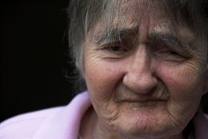 Some people may need help to access needed services and, protection from abuse, violence or other harm 
e.g. children and adolescents, frail elderly people, pregnant women, non-mobile people, people with chronic or severe mental health problems, or blind/deaf people, children, people of certain ethnic groups/foreigners
قد يحتاج بعض الأشخاص إلى المساعدة للوصول الى الخدمات المطلوبة والحماية من سوء المعاملة أو العنف  أو أي أذى آخر.(مثل الأطفال والمراهقين والمسنين الضعفاء، والنساء الحوامل، والأشخاص غير القادرين على التنقل، ومن يعانون من مشكلات الصحة النفسية المزمنه أو الحاده، أو الأعمى/الاصم, والأشخاص من مجموعات إثنية محددة أو غرباء.
[Speaker Notes: people who are likely to need Special attention in a crisis
»Children – including adolescents – especially those separated from their caregivers, may need protection from abuse and exploitation. They will also likely need care from those around them and help to meet their basic needs.
»People with health conditions or physical and mental disabilities may need special help to get to a safe place, to be protected from abuse and to access medical care and other services. This may include frail elderly people, pregnant women, people with severe mental disorders, or people with visual or hearing difficulties.
»People at risk of discrimination or violence, such as women or people of certain ethnic groups, may need special protection to be safe in the crisis setting and support to access available help.]
LOOK           LISTEN          LINK
اقترب من الناس الذين هم  بحاجة باحترام.
عرف عن نفسك وعن مؤسستك.
اسأل إذا كنت تستطيع تقديم المساعدة.
قدم المساعدة التي تتلاءم مع دورك (مثلا، تقديم المياه ، أغطية)
Step1: Approach people in need respectfully.

Introduce yourself by name & organization.

Ask if you can provide help.
 
Offer help consistent with your role (e.g. water, blankets)
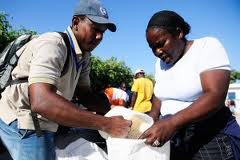 [Speaker Notes: LISTEN

Approach people who may need support. 
Ask about people’s needs and concerns. 
Listen to people, and help them to feel calm.]
LOOK           LISTEN          LINK
Step 2: Ask about needs and concerns
Although some needs may be obvious, such as a blanket/covering for someone whose clothing is torn, always ask  
Find out what is most important to them in this moment, and help them prioritize.
الإستماع – الخطوة الثانية :
اسأل عن الاحتياجات والإهتمامات
بالرغم من ان بعض الاحتياجات قد تكون واضحة وظاهرة مثل الأغطية او الملابس للأشخاص الذين تكون ملابسهم ممزقة. ولكن دائما  إسأل.
قم بالبحث عن اهم الاحتياجات بالنسبة لهم في الوقت الراهن وساعدهم على تصنيف الأولويات.
LOOK           LISTEN          LINK
Step 3: Listen to people, and help them to feel calm
Stay close to the person
Do not pressure the person to talk
Listen if they want to talk about what happened.  
If they are very distressed, help them to feel calm and try to make sure they are not alone.
الخطوة الثالثة: استمع الى الناس وساعدهم على الهدوء
ابقى الى جانب الشخص
لا تحث الشخص على الكلام
استمع إن كان يريد التحدث عن ما حدث
إذا كان يشعر باليأس ساعده على الشعور بالطمأنينة واحرص على أن لا يكون وحيدا
[Speaker Notes: help people to feel calm. Some people who experience a crisis situation may be very anxious or upset. They may feel confused or overwhelmed, and may have some physical reactions such as shaking or trembling, difficulty breathing or feeling their heart pounding. The following are some techniques to help very distressed people to feel calm in their mind and body:

Keep your tone of voice calm and soft.If culturally appropriate, try to maintain some eye contact with the person as you talk with them.Remind the person that you are there to help them. Remind them that they are safe, if it is true.If someone feels unreal or disconnected from their surroundings, it may help them to make contact with their current environment and themselves. You can do this by asking them to:»»Place and feel their feet on the floor.»»Tap their fingers or hands on their lap.»»Notice some non-distressing things in their environment, such as things they can see, hear or feel. Have them tell you what they see and hear.»»Encourage the person to focus on their breathing, and to breathe slowly.]
تمرين exercise
Listening & communication
الاستماع والتواصل
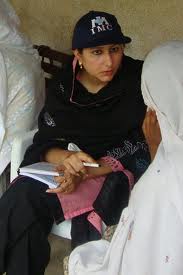 What main attributes and skills should a health care or other service provider or first responder have when offering psychological support?  


ماهي الصفات الاساسية التي يجب توفرها في مقدمي الرعاية الصحية او المستجيبين الأولين عندما يقدمون الدعم النفسي؟
Essential Attributes:
الصفات الاساسية
Knowledge and competency
Good Listening skills
Empathy
Respect
Non-judgmental 
Caring attitude
Patience
Trustworthy
Know local language
Cultural competence
Concern and Genuineness
Positive regard
Approachable
Empowering
Practical
Respect Confidentiality
Ethical conduct
Gender sensitive
المعرفة و الثقة .
مهارات الانصات.
العطف .
الاحترام.
عدم الحكم على الاشخاص.
الاهتمام
الصبر.
أن يكون أهلا للثقة 
معرفة اللغة المحلية
الأهلية الثقافية
الإيجابية في التعامل
يجيد المقاربة
يسعى الى التمكين
عملي
يحترم السرية
تصرف أخلاقي
مراعاة حساسية النوع الاجتماعي
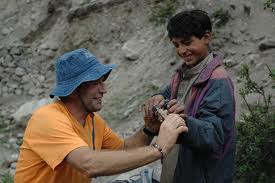 [Speaker Notes: Cultural Competence:  "Culture bears upon whether people even seek help in the first place, what types of help they seek, what coping styles and social supports they have, and how much stigma they attach to mental illness."  (DHHS, 2001) 
Empathy: A helper must communicate an ability to see and feel from the affected person’s point of view.  This usually includes a quality of personal warmth, as opposed to someone who is aloof, mechanical, or all business
Respect:  A helper must communicate sincere respect for the dignity and worth of the affected persons.Genuineness:  This about more than factual honesty or sincerity.  In working with people who may find it difficult to trust others, the helper must be a very genuine person who can earn trust under difficult conditions.  This means saying what you mean and meaning what you say.  Anything less can lead to a sense of betrayal.
Positive regard:  A helper must demonstrate a sincere regard for the welfare and worthiness of the affected person.  Such people may struggle with a sense of being unworthy and flawed. The helper’s positive regard for them is often the seed of a renewed sense of self-esteem.
Non-judgmental:  People are often concerned that they will be judged by others to be at fault for the crises that befall them.  A good helper can relieve this tension by carefully avoiding judging the affected persons. Otherwise, empathy, respect, and positive regard may be undermined.
Empowering:  A helper is temporarily in the affected person’s life.  Therefore, it is crucial that you leave the person feeling more resilient and resourceful  than when you met him/her.
Practical:  Being practical about what can and cannot be accomplished for a person in a crisis is necessary if we are to succeed in leaving behind a strengthened and functionally whole person even after support is withdrawn.
Confidentiality: This refers to the helper’s duty to keep private those things that are shared by a client.  However, certain information must be shared according to the law.  For example, knowledge about suicidal ideation, threats to harm others, or possible child abuse requires socially responsible action by the helper to protect others, and therefore leads the helper to disclose the information.
Ethical Conduct:  Ethical codes of conduct may vary across professions.  They do, however, have certain principles in common:
Do no harm
Be trustworthy and follow through on your words with appropriate deeds
Never exploit your relationship
Respect a person’s right to make his/her own decisions
Never exaggerate your skills or competence
Be aware of your own biases and prejudices]
التواصل الجيد
قد يكون الناس المتأثرين مستائين جدا، قلقين او مختلطه عليهم الأمور. بعضهم يلقون باللوم على أنفسهم عن الأشياء التي حدثت خلال الأزمة.

حفاظك على الهدوء والتفهم يؤمن الشعور بالامن و الاحترام و الاهتمام لدى الاخر.

اذا كان الشخص لا يريد التحدث، فوجودك الهادئ وتوافرك في حال اراد المساعده في وقت لاحق قيم جدا. بإمكان المساعدة العملية (وجبة طعام أوالماء) أن تكون مفيدة أيضا إذا كانت متوفرة.
تذكر أن لكل ثقافة طريقتها في التواصل.
Affected people may be very upset, anxious or confused. Some blame themselves for things that occurred during the crisis.  
Being CALM and showing UNDERSTANDING fosters a sense of security, respect and caring.
If someone does not want to talk, your quiet presence and availability if they later want to is very valuable. Practical assistance (meal, water) can also be helpful if available.  
Remember, every culture has different ways of communicating
Good Non-Verbal Communication
بعض مهارات التواصل غير اللفظية
Face the speaker but it can help to sit in an L shape (to avoid confrontational stance)
Display an open posture
Stay near the person, but keep an appropriate distance
Frequent and soft eye contact
Facial expressions/reaction should match to emotions of what person is saying

Words alone have no meaning, people put meaning into word
واجه المتحدث , وقد يكون مفيدا اذا جلست في وضع حرفL  لتجنب وضع المواجهة.
اتخذ وضعية مفتوحة .
ابقى الى جانب الشخص ولكن حافظ على مسافة مناسبة.
تواصل بصري متكرر و مريح.
حافظ على هدوئك واسترخائك.
تعابير الوجه و ردود الفعل يجب ان تتطابق مع مشاعر الشخص المتحدث.

الكلمات  وحدها لا معنى لها , ولكن الاشخاص يضفون المعاني للكلمات .
[Speaker Notes: Non-verbal communication:
Posture
Facial expressions
Body language (e.g. hand movements)

Changed : “Stay near the person, but keep an appropriate distance”]
Good Verbal Communication
Seek to understand first, then to be understood
Concentrate on what is being said
Be an active listener (nod, affirm)
Paraphrase
Avoid expressions of approval or disapproval
Listen and look for feelings
Pause to think before answering
Use clarifying questions and statements
Acknowledge and reflect back how they are feeling  “It sounds like this was very stressful for you….”
Acknowledge the person’s strengths and self-efficacy. “It’s really great how you made your own shelter… you are very resourceful. “
اسعى ان تفهم الشخص اولا وبعدها ان يفهمك الاخر.
التركيز على الحديث.
كن مستمعا جيدا وفعالا( الايماء والتأكيد )
إعادة صياغة الحديث
تفادى تعابير الموافقة أو عدم الموافقة
استمع وابحث عن المشاعر.
فكر قبل أن تتسرع بإعطاء اجابات.
استخدم اسئلة وجمل توضيحية .

معرفة كيفية شعورهم وعكس ذلك الشعور بالقول "يبدو هذا الأمر كان مرهقا جدا بالنسبة لك”

اعترف بنقاط قوة الشخص والكفاءة الذاتية . "انه لشيء عظيم حقا كيفية قيامك بانشاء المأوى الخاص بك... أنت شخص مدبر ومتمكن“
[Speaker Notes: Skillful listening is more than just paying attention to what is said.  It is also important to be responsive and to communicate that you are following what the other person is saying.  

Verbal Communication
Content of what you say]
Things to not do …
ما لا يجب فعله :
اعطاء وعود لا يمكنك الايفاء بها) سوف تحصل على بيت عندما تعود).
لا تظهر الشفقة 
إلقاء اللوم على الاشخاص(انت لا تتبع التعاليم الدينية فهذا عقاب لك من الله. 

لمس شخص إذا لم يكن ذلك مناسبا.

اللباس /التصرف بشكل مهين ثقافيا.(ارتداء الثياب المتواضعة)

استعجال الشخص (النظر على سبيل المثال في ساعتك أو التحدث بسرعة)
الضغط على شخص ما لرواية قصته.

الشعور بأنه يجب عليك حل جميع المشكلات الخاصة بالأشخاص.

سلب قوة الاشخاص المتأثرين وشعورهم بأنهم قادرين على رعاية أنفسهم.
Make false promises (“we will get a house when you get back”)
Sympathy (“you are so unlucky?”, “What else can happen to you”) 
Blame (“you were not following religion so it is a curse from God”)
Touch the person if not appropriate
Dress/behave in ways that are culturally offensive (dress modestly)
Rush the person (look at your watch or speak fast)
Feel you have to solve the person’s problems 
Take away the person’s strength and sense of being able to care for themselves
اشياء لا يجب فعلها
Things to not do …
Expose people to media (e.g. photography of people without permission)
Use unnecessary English words or words that are difficult to understand (use their language as much as possible)
Break confidentiality (e.g. tell someone what someone else did).
Stare at people (maintain normal eye contact)
عرض الناس على الاعلام مثلا ( التقاط الصور من دون اخذ الاذن) 

استخدام كلمات غير مناسبة او غير مفهومة. (حاول استخدام اللغة المحلية قدر الامكان).

كسر مبدأ السرية (أن تخبر شخص ما عن ما فعله الآخر).
 التحديق في الناس (حافظ على التواصل البصري الطبيعي).
اذا اصبح الشخص متهيجا
حافظ على هدوئك. 
تحدث مع الشخص بهدوء
لا تطلب منه أن يهدأ (فقد يهتاج أكثر) 
لا تفرض السيطرة أو تتطلّب
استخدم مهارات الاستماع الفعال وثبت أقواله( يبدو أن هذا الأمر يثير استياءك)
اعرض عليه فنجان شاي او كوب ماء أو كرسي لكي يجلس.
اعلمه بانك قد تحتاج لمساندة شخص اخر لمساعدته (إذا كان الأمر مناسبا) .
[Speaker Notes: NEED: I don’t think you should make any requests of agitated persons, PFA is for those who want it so if someone becomes agitated just calm them down don’t request things from them (this needs to be changed on arabic slide as well). Also don’t tell an agitated person to calm down (this usually just agitates them more)]
Divide into groups of 3
One person will relate an event that happened to them in the past week (5 minutes), 1 will practice the skills of good vs. bad communication and listening, and 1 will take notes.
Afterwards, discuss which skills which were used and how this made the person telling the story feel.
Exercise
تمرين 

توزعوا إلى مجموعات من 3  أشخاص
الأول سوف يذكر حدث ما اختبره في الاسبوع الماضي (5 دقائق)، الثاني سيقوم بممارسة مهارات التواصل الجيد والاستماع، والثالث سيقوم بتدوين الملاحظات.
بعد ذلك، نناقش على وجه التحديد المهارات التي تم استخدامها وكيف جعلت الشخص الذي يخبر قصته يشعر.
[Speaker Notes: 10 minutes]
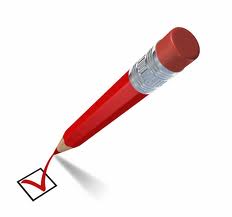 Points to Remember اشياء تتذكرها
Just listen
(“do not just do something, be there”)

Do not pressure the person to talk

Do not pass judgments (verbally or non-verbally)
نستمع فقط (لا يتوجب عليك بالضرورة فعل شيء فقط كن حاضرا للمساندة)
لا تفرض على الشخص أن يتحدث.
لا تطلق الأحكام (اللفظية وغير اللفظية)
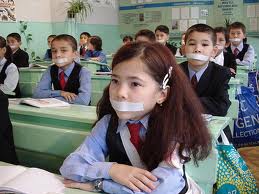 LOOK           LISTEN          LINK
What do you need to know to link people effectively to services?ما الذي يجب معرفته لربط الأشخاص بالخدمات بشكل فعّال؟
Know the 4Ws　　معرفة الأربعة نقاط التالية
Who?
What?
Where?
When?
من؟
ماذا؟
أين؟
متى؟
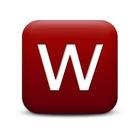 LOOK           LISTEN          LINK
الدعم العملي مكون اساسي للإسعاف الأولي النفسي.
نساعد الاشخاص لتلبية احتياجاتهم الأساسية والوصول الى الخدمات: مثل الغذاء والماء والمأوى، والصرف الصحي.
Practical support is a key component of PFA. 
   
Help people address basic needs and access services: food, water, shelter, and sanitation.
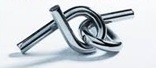 [Speaker Notes: frequent needs:”Basic needs, such as shelter, food, and water and sanitation.» Health services for injuries or help with chronic (long-term) medical conditions.» Understandable and correct information about the event, loved ones and available services.»»Being able to contact loved ones, friends and other social supports.»Access to specific support related to one’s culture or religion. »Being consulted and involved in important decisions.]
LOOK           LISTEN          LINK
الربــطـ
اعطاء المعلومات 
حاول الحصول على أكبر قدر ممكن من المعلومات قبل مساعدة الناس وبعد ذلك ابقى على اطلاع مستمر عن حالة الأزمة، وقضايا السلامة، والخدمات المتاحة) مثلا، الحاجات الأساسية، تقفي الأثر)
توفير تفاصيل الاتصال أو الإحالة المباشرة للخدمات المتاحة
نحرص أن يعلم الأشخاص الأكثر ضعفا عن الخدمات المتوافرة.
Give information:
Get as much info as possible before helping people and stay updated about the state of the crisis, safety issues, available services (e.g. basic needs, tracing)
Provide contact details or direct referral for available services
make sure vulnerable people also know about existing services
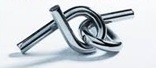 LOOK           LISTEN          LINK
الربــطـ
In giving information:
Explain the source of the information and how reliable it is 
Only say what you know – do not make up information or give false assurance 
Keep messages simple and accurate
Repeat the message to be sure people hear and understand 
Give information to groups of affected people so they hear the same message
If you will keep people updated on new developments, let them know where and when
عند إعطاء المعلومات:
اطلع الشخص عن مصدر المعلومات ومدى صحتها
قل ما تعرفه فقط – لا تختلق المعلومات أو تعطي تطمينات خاطئة
ينبغي أن تكون الرسائل بسيطة ودقيقة
كرر الرسالة لتتأكد من أن الجميع سمعها وفهمها.
قم بإعطاء المعلومات لمجموعات لكي يسمعوا الرسالة نفسها. 
إذا كنت تقوم بإطلاع الأشخاص على التطورات أخبرهم أين ومتى.
LOOK           LISTEN          LINK
Connect loved ones and social support:
Keep families together.
Help people contact social support (such as making a phone call).
If appropriate, try connecting them to their spiritual/religious base.
Bring affected people together to help each other.
نحاول ربط الأحباء ببعضهم وبالدعم الاجتماعي :
نعمل على إبقاء العائلات مع بعضها البعض.
نساعد الناس على التواصل مع  الدعم الاجتماعي (مثل إجراء مكالمة هاتفية).
إذا كان ذلك مناسبا، نحاول ربطهم بقواعدهم الروحية /  الدينية.
نجمع الناس المتضررين معا لمساعدة بعضهم البعض.
LOOK           LISTEN          LINK
الربــطـ
Help people cope with problems
Help people identify supports (family, friends)
Give practical suggestions (i.e. how to register to receive food aid)
Ask the person to consider how they coped with difficult situations in the past – and affirm their ability to cope now
Ask the person what helps them to feel better
نساعد الناس لكي يتكيّفوا مع المشكلات
نساعد الناس في التعرف الى شبكات الدعم (العائلة، الأصدقاء)
قدم الاقتراحات العملية (كيفية التسجيل للحصول على المساعدات الغذائية)
اسأل الشخص عن كيفية تكيّفه مع الأوضاع الصعبة في السابق وأكد على قدرتهم على التكيّف في الوقت الحالي
اسأل الشخص عن ما يجعله يشعر بتحسن
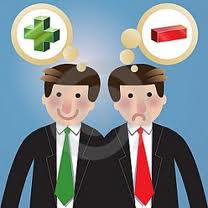 تشجيع التكيف الايجابي
7. Encourage Positive Coping
Coping with Stress：　التكيّف مع الضغط النفسي
التكيّف هو أمر يقوم به الناس لمنع أو تأخير أو تفادي أو احتواء الضغط النفسي
Coping is something that people do to prevent, delay, avoid, or manage stress
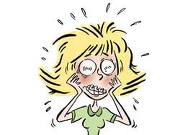 [Speaker Notes: While the stress reactions outlined previously are normal, they can also interfere with recovery.  By providing compassionate support for people affected by a critical event, we can help reduce their stress and make an essential contribution to their recovery. 

Coping effectively with adversity often requires a balance between changing the negative conditions, either through confrontation or avoidance, and adjusting to those things that are beyond anyone's power to change.]
التـكـيـف
نشجع الناس على استخدام استراتيجيات التكيف الايجابية وتجنب الاستراتيجيات السلبية.
 تحديد مصادر الدعم في حياة الأشخاص ممن يستطيعون تقديم المساعدة، مثل صديق أو قريب.
تقديم الاقتراحات العملية للناس لتلبية احتياجاتهم  الخاصة.
اسأل كيف تمكنوا من التكيف في الماضي ،وعزز قدرتهم على التكيف مع الأحداث الحالية.
Encourage people to use positive coping strategies 
Encourage people to avoid negative coping strategies 

Identify supports in people’s life who can help (friend or relative etc)
Give practical suggestions for people to meet their own needs
Ask how did they cope in the past and affirm their ability to cope currently
امثلة على التكيّف الإيجابي:

-عرض المساعدة على الآخرين
-الأنشطة والممارسات الدينية 
-الانخراط في التمارين (اللعب بالكرة)
-أحداث ثقافية ملائمة ()
-التحدث عن التجارب والاستماع/ الحديث مع الآخرين (شجع الشخص على البقاء بصحبة أحد ما ولكن لا تفرض ذلك)
-الانخراط في الأنشطة (قراءة الكتب)
-جمع المعلومات عن الوضع والموارد المتوافرة
-الاستمتاع بالوقت في الطبيعة
-تجمعات على صعيد المجتمع المحلي
-الحصول على قسط وفير من النوم
-أنشطة هادفة: الاعتناء بالحديقة والزراعة والطبخ والحياكة
-الانخراط مع العائلة والأطفال
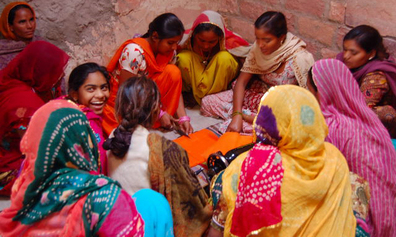 أمثلة عن استراتيجيات التكيّف السلبية
Examples of Negative Coping
استخدام الكحول أو المخدرات لمداواة النفس
التدخين
النوم طوال النهار
الإفراط في الأكل (أو عدم الأكل)
تفادي العائلة/الأصدقاءأوالانقطاع عنهم
إلقاء اللوم على الآخرين
تفادي المسؤوليات
سلوك عنيف أو الانفعال
اهمال النظافة الشخصية
Using alcohol or drugs to self-medicate
Smoking
Sleeping all day
Excessive eating (or not eating)
Avoiding and detachment from family/friends
Blaming others
Avoiding responsibilities
Violent behavior, loosing temper
Neglect personal hygiene
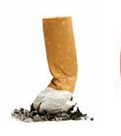 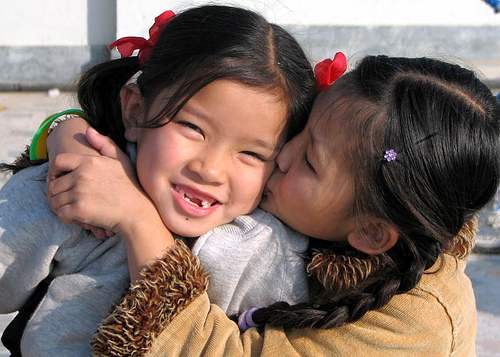 Ways to help　children copeطرق مساعدة الأطفال على التكيّف
Educate parents about normal reactions to stressful events (of adults and children).

If children show stress reactions, this does not indicate a failure on the caregiver part.

Parents who have difficulties in caring for their children because of severe mental health problems should be referred to qualified mental health care professionals (e.g. counselors, psychologists)
تثقيف الأهل حول ردود الفعل الطبيعية للأحداث شديدة الوطأة (للراشدين والأطفال)
إذا أظهر الأطفال ردود فعل على الضغط النفسي هذا لا يعني أن مقدم الرعاية فشل في دوره
ينبغي أن تتم إحالة الأهل الذين لا يستطيعون الاعتناء بأطفالهم بسبب الامراض النفسية الحادة الى مهنيين مؤهلين في الصحة النفسية (مثلا، مستشار، معالج نفسي)
استراتيجيات لمقدمي الرعاية للأطفال الرضع
ابقهم دافئين وفي مكان آمن.
ابعدهم عن الضوضاء و الفوضى.
اغمرهم بالعناق والحنان.
تكلم بصوت ناعم وهادئ.
حافظ على جدول ثابت للإرضاع والنوم قدر الامكان.
Keep warm and safe.
Keep away from loud noises and chaos.
Give cuddles, hugs.
Speak in a calm and soft voice.
Keep a regular feeding and sleeping schedule, if possible.
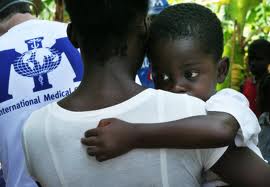 Strategies for caregivers of young children استراتيجيات لمقدمي الرعاية للأطفال الأكبر سنا
نعطيهم الوقت الاضافي والاهتمام.
نذكرهم في كثير من الأحيان بأنهم في آمان.
نطمئنهم بأنهم ليسوا مسؤولين عن ما حدث.
أبقِ الأطفال الصغار مع أحبائهم.
الحفاظ على الروتين والجداول الزمنية ممكنة (مثل المدرسة والطعام ووقت النوم)
نشرك الأطفال في اتخاذ القرارات كما نجده ملائما (نترك لهم اتخاذ القرارات البسيطة)
لا تتحدث عن تفاصيل الأحداث المرعبة أمام أو مع الأطفال
قم بإعطاء إجابات بسيطة ومعلومات دقيقة حول ما حدث دون تفاصيل مخيفة
Give them extra time and attention
Remind them often that they are safe and they are not to blame
Keep young children close
Maintain routines and schedules as possible (e.g. schooling, meals, bed-time)
Involve children in decision making as appropriate (e.g. let them make simple decisions)
Do not to talk about the details of horrific events in front of or with children
Give simple answers and accurate information about what happened without scary details
Strategies for caregivers of young children استراتيجيات لمقدمي الرعاية للأطفال الأكبر سنا
كن صبورا مع الأطفال الذين يبدأون بإظهارالسلوكات التي كانوا يفعلونها عندما كانوا أصغر سنا، مثل مص الإبهام أو التبول في الفراش
هذا أمر شائع.
لا تستجب بطرق ضارة إلى ردود فعل الأطفال للتوتر (مثل الضرب والهجر ، والتقليل من شأنهم، السخريه).
السماح لهم بالبقاء بالقرب منك إذا كانوا خائفين أو متعلقين بك
توفير فرصة للعب والاسترخاء ، إذا كان ذلك ممكنا.
تيسير اللعب والدعم الاجتماعي (انظر في الألعاب المعروفة، الأغاني والرقص، ابتكار الدمى في المنزل، تيسير تجمع الأطفال ومقدمي الرعاية في مساحة آمنة)
Be patient with children who start demonstrating behaviors they did when they were younger (e.g. sucking thumb or wetting the bed). This is common. 
DO NOT respond in harmful ways to children’s’ stress reactions (e.g. beating, abandonment, belittling, mocking).
Allow children to stay close if they feel fearful or clingy 
Provide a chance to play and relax if possible 
Facilitate play and social support (e.g. consider known games, songs and dances, make home-made toys, facilitate gathering of children and caregivers in safe spaces)
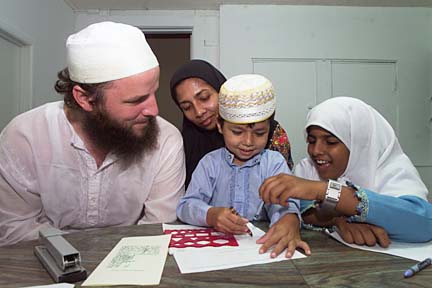 استراتيجيات تعطى لمقدمي الرعاية للمراهقين…
قم بطمأنتهم ومنحهم الوقت والاهتمام والروتين المعتاد.
تقديم الحقائق حول ما جرى ويجري الآن.
السماح لهم بأن يكونوا حزينين، لا تتوقع منهم أن يكونوا اقوياء.
الاستماع إلى أفكارهم ومخاوفهم من دون الحكم عليها
ضع قواعد وتوقعات واضحة
شجعهم وساعدهم لكي يقدموا المساعدة
شجع الأنشطة:
مجموعات ترفيهية، نقاشات
أنشطة هادفة
لا تجبر الشخص على الكلام كن مستمعا
تعلّم مستمر وغير رسمي
مساحة هادئة
Give reassurance, time, attention and regular routines
Provide facts about what happened and what is going on now
Allow them to be sad, don’t expect them to be tough
Listen to their thoughts and fears without being judgmental
Set clear rules and expectations
Encourage and allow them to be helpful
Encourage activities: 
Recreational groups, discussions
Purposeful activities
Don’t force talking- be able to listen
Continued or informal education
Quiet space
Ways to Help Older Peopleطرق مساعدة كبار السن
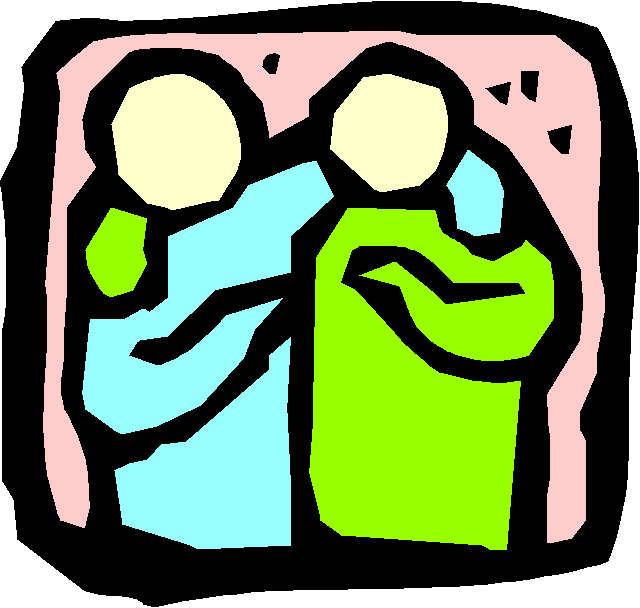 Break into small groups:
Choose one case example from below and discuss appropriate support from the PFA perspective

In order to not to trouble others, an elderly spends most of the day laying still without drinking much water
An elderly was separated from the rest of the family when moving into temporary housing
An elderly man always on his own in the shelter
انقسموا الى مجموعات صغيرة:
اختاروا إحدى الحالات الواردة أدناه وناقشوا الدعم الملائم من منظور الإسعاف الأولي النفسي
لكي لا يزعج الآخرين، يمضي أحد كبار السن معظم وقت النهار في الفراش ولا يشرب الماء الكافي
انفصل كبير السن عن عائلته بعد أن انتقل الى منزل مؤقت
كبير في السن يمضي وقته وحيدا في الملجأ






..
[Speaker Notes: This exercise can be inserted after activities for teenagers.]
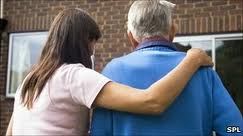 Way to help elderly copeطرق مساعدة كبار السن في التكيّف
They are vulnerable because of …
Health complications
No facilities for disabilities
increased vulnerability to further illnesses
Mobility issues
Separation from family and community caregivers
Increase risk of isolation
هم يشعرون بالضعف بسبب:
مضاعفات في الصحة (ليس من مراكز لذوي الإعاقات وضعف أكبر في مواجهة الأمراض الأخرى)
مشكلات في الحركة
الانفصال عن أفراد العائلة ومقدمي الرعاية(خطر الانعزال)
يمكننا مساعدتهم من خلال:
تأمين الوصول والمعلومات عن الخدمات الصحية
دمجهم في البرامج الاجتماعية والمجتمعية
اشراكهم في اتخاذ القرارات





..
We can help them by…
Providing access and information about health services
Involving them in community & social programs
Including them in the decision process
[Speaker Notes: How have they coped before?
What natural resources and supports are there?
Provide access and information about health services
Involve them in community & social programs
Include them in the decision process.]
Ways to help people with mental health problems
Always link with existing services
Seek advice if these are evident or suspected:
Suicidal ideation
Homicidal ideation
Depression lasts longer than two weeks
Active hallucinations or delusions
Rage
Aggression
Inability to care for self or carry out activities of daily living
اربطهم دائما بمراكز الخدمات المتوفرة لحاجاتهم .
اطلب النصح اذا وجدت دليل او شككت في :
افكار انتحارية .
افكار اجرامية .
اكتئاب يستمر لاكثر من اسبوعين .
هلاوس او اوهام .
غضب .
عدوانية .
عدم القدرة على الاهتمام بالنفس او الاستمرار في عمل النشاط اليومي .
Ways to help people at risk of discrimination or violence(women, people from certain religious groups, people with mental disabilities etc)
هم ضعفاء لأنهم قد يكونون...
مهملين عندما يتم توفير الخدمات الأساسية
غافلين عن القرارات حول العون والخدمات
هدفا للعنف
 
ينبغي أن نجد لهم مكانا آمنا ليبقوا فيه
الاتصال مع أحبائهم ومن يثقون بهم
توفير المعلومات عن الخدمات المتوافرة
They are vulnerable because of they may be…
Left out when basic services are being provided
Left out of decisions about aid, services etc
Targeted for violence
 
Find them safe places to stay 
Connect with their loved ones and other trusted people
Provide information on available services
[Speaker Notes: people at risk of discrimination or violence

People at risk of discrimination or violence may include women, people from certain ethnic or religious groups, and people with mental disabilities. They are vulnerable because they may be:»»left out when basic services are being provided; »»left out of decisions about aid, services or where to go; and »»targeted for violence, including sexual violence.

People at risk of discrimination or violence may need special protection to be safe in a crisis situation, and may need extra help to address their basic needs and access available services. Be aware of these people and assist them by:»»helping them to find safe places to stay;»»helping them to connect with their loved ones and other trusted people; and»»providing them with information on available services and helping them to link directly with those services when necessary.]
Points to Remember　نقاط نتذكرها
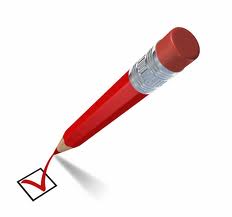 Encourage positive and discourage negative coping

The best way to help children cope is to support their caregivers and support network

Do not cope for people
نشجع التكيّف الإيجابي ونثني عن اللجوء الى التكيّف السلبي
أفضل طريقة لمساعدة الأطفال في التكيّف هي من خلال دعم مقدمي الرعاية وشبكات الدعم
لا تتكيّف عنهم
[Speaker Notes: Do not try to help children in isolation by pulling them out of their environment and severing ties with their natural support networks- this is very stressful for children]
الإحالة
8. Referral
متى تجب الاحالة 
المشاكل تفوق قدرتك وتدريبك .
موافقة للإحالة .
مشاكل أمنية ( الاغتصاب ، التهديد بالموت) .
عندما يلمح الشخص او يتكلم بصراحة عن الانتحار.
اذا كان هناك احتمال في الاساءة او اي نشاط اجرامي.
When to Refer
The problem is beyond your training or capability
Consent for referral
If there is a security problem (e.g. person raped, threat of death)
A person hints or talks openly of suicide
There is a possibility of abuse or any criminal activity
The person seems to be socially isolated
The person has imaginary ideas or feelings of persecution
You have difficulty maintaining real contact with the person
You become aware of dependency on alcohol or drugs
عندما يكون الشخص منعزل اجتماعيا لمدة طويلة .
يمتلك الشخص افكارا تخيلية أوشعورا بالاضطهاد.
صعوبة  في المحافظة على الاتصال مع الشخص.
عندما تشك في ان الشخص مدمن على الكحول أو المخدرات.
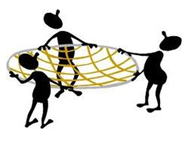 كيف تتم الإحالة
How to Refer
Have to know about community resources and services (what is available, time it will take)
Should be a trusted organization
Inform the person about your intentions
Present different options (of services) so they can make informed decision
Involve committee in camps in referrals (only IF appropriate)
Respect confidentiality and consent (as appropriate by law)
Arrange for follow up (with the referral point and with the person being referred)
يجب ان تعلم عن الخدمات المتوفرة في المجتمع (ما المتوفر، الوقت اللازم لذلك ) .
يجب ان تكون منظمة موثوق فيها .
اعلم الشخص بنواياك.
قدم خيارات متعددة (للخدمات) حتى يتمكن من اتخاذ قرار.
بلغ اللجنة المسؤولة عن الإحالة (اذا كان مناسبا ) .
احترم السرية و الموافقة ( بما يناسب القانون ) .
رتب متابعة مع ( نقطة الإحالة والشخص الذي أُحيل) .
9.Self-Care
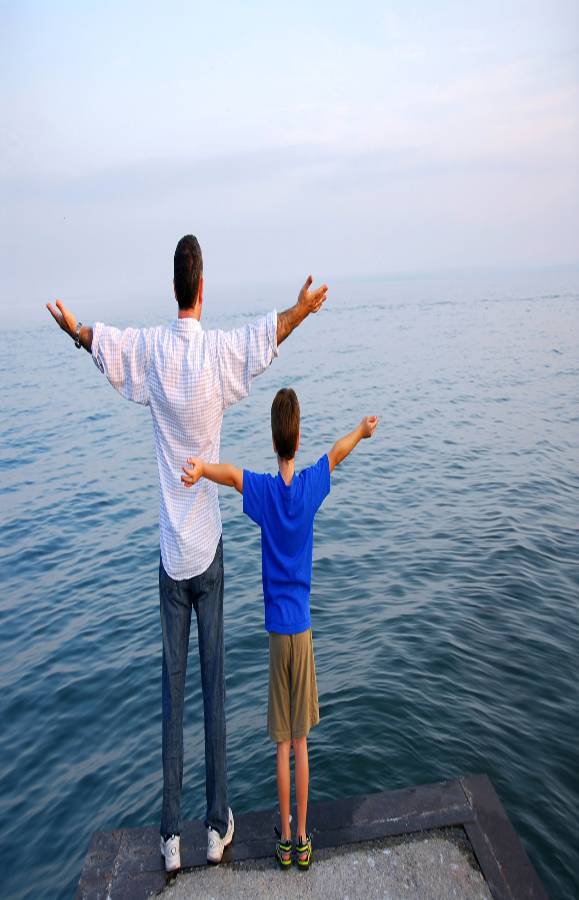 العناية بالنفس…
Exercise
التمرين
ماهي الأمور التي تجعل من مهنتك كمقدم رعاية صحية صعبة أو مجهدة؟


قم بتحديدها في مجموعة
What are the things that make your job stressful as a health worker/provider?

List them as a group.
الضغوط لدى المساعد /مقدم الخدمة الصحية
إن المصدر الأساسي للضغط الذي يشعر به مقدمو الرعاية هو الضغط الناتج عن العمل اليومي:
ساعات العمل الطويلة
المسؤوليات الكثيرة
غموض الوصف الوظيفي
ضعف التواصل/ الإدارة
العمل في اماكن لايتوفر فيها الأمن
A key source of stress for helpers is day-to-day job stress: 
long working hours
overwhelming responsibilities
lack of a clear job description
poor communication
/management
working in areas of insecurity
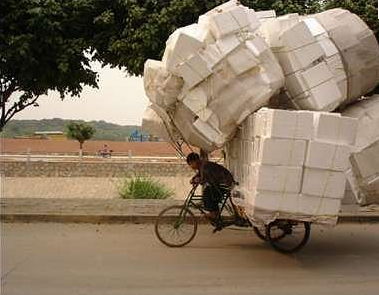 الضغوط التي يتعرض لها مقدم الخدمة الصحية
قد تشاهد و تمر باشياء رهيبه مباشرة.

 قد تسمع أيضا قصصا عديدة عن معاناة والآم ناس اخرين.
 
 كل هذه التجارب يمكن ان تؤثر فيك  و في مساعديك بشكل شخصي.
You may witness or directly experience terrible things yourself. 

You may also hear many stories of other people’s pain and suffering.  

All of these experiences can affect you and your fellow helpers personally.
لماذا العناية بالنفس هامة
Need to cope with own fears and the  situation otherwise can lead to feeling overwhelmed, hopeless, or resigned.

Must care for SELF in order to care for others! 

Avoid becoming too close to the situation and group (e.g. no boundaries) 

Practice what you recommend.
لكي يتكيّف الشخص مع مخاوفه 
وإلا  سيشعر الشخص بانه مغمور، أو يائس وقد يستقيل 

ينبغي أن يعتني الشخص بنفسه لكي يستطيع الإعتناء بالآخرين.

نتفادى الاقتراب من الوضع والمجموعة بشكل وثيق (مثلا، لا حدود)

افعل ما تنصح به انت.
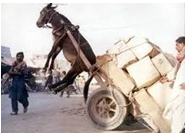 علامات تحذيرية لوجود الإحتراق الوظيفي
Loss of interest/enthusiasm
Excessive tiredness
Inability to concentrate
Symptoms of illness (e.g. stomach problems, headache)
Sleep difficulties
High use of tobacco/drugs
Inefficiency
Extreme cases: Grandiose beliefs about one’s own importance, reckless behavior
Mistrusting others
Neglecting personal safety and physical needs
فقدان الاهتمام أو الحماس
التعب المفرط
عدم القدرة على التركيز
أعراض المرض (مثلا مشاكل في المعدة، والصداع)
مشكلات النوم
استخدام التبغ / الأدوية بشكل كبير
عدم الفاعلية
الحالات المتطرفة: معتقدات العظمة عن أهمية المرء، السلوك المتهور
عدم الثقه في الآخرين
إهمال السلامة الشخصية والاحتياجات البدنية
[Speaker Notes: Burnout may occur after a prolonged period of time on a job or even a short time in a very intense situation. It implies that the stress factors have taken over, and that the helpers are no longer able to distance themselves from the situation.  Helpers can benefit from learning about burnout, so that they may recognize the signs in themselves as well as others.]
Exercise
التمرين
Think about the last prolonged stressful situation you were in… how did you manage your stress? What were some of your coping mechanisms?

Write them down.

Go around the room, everyone share one coping mechanism.
فكر بآخر ضغوطات مررت بها ودامت لفتره طويله .. كيف عالجت ضغوطاتك؟ وماهي  بعض الاليات التي قمت بها للتكيّف مع تلك الضغوطات؟
قم بكتابتها


 كل شخص في الغرفه سيشارك بآلية تكيّف واحده.
Self-Help Techniquesتقنيات العناية بالنفس
معرفة ردود الفعل الطبيعية للاحداث الضاغطة.
الانتباه لنفسك عندما تتوتر و حاول الاسترخاء باستمرار .
خذ فترات استراحة منتظمة (نوم مثلا) 
خذ حمام بالماء الدافئ.
تقنيات الاسترخاء.
قم بقضاء الوقت مع الاصدقاء والعائلة .
المزاح .
القراءة (صحيفة) أو مشاهدة التلفاز .
الحصول على المزيد من النوم .
Know the normal reactions to stressful events 
Be aware of your tension and consciously try to relax 
Take breaks (tea, sleep)
Take hot showers
Relaxation techniques .
Spend time with your friends and relatives
Humor
Reading (e.g. paper) or watching TV
Extra sleep
[Speaker Notes: Emotional reactions to distressing events are normal and should be expected both from the people affected and the helpers.  The majority of the reactions are short term with no lasting consequences.  Both physical care and psychological support are important to successful recovery  A number of self-help techniques have been identified that the individual helper can use to minimize stress while coping with the myriad of emotions that may arise as a result of their work.
 Understand that these reactions are normal. It can be useful to express emotions and acknowledge these reactions – even those that are frightening and strange.
Slow your breathing and relax your muscles.  Try taking deep breaths that fill your chest.  Roll your head and neck, releasing tension that may be developing.  
Checking in every hour or so with your buddy will allow you to touch base with each other and ensure that you are both handling your stress in a pro-active manner.  It’s easier to keep your cool and perspective when you aren’t in it alone.
You process the unpleasant experiences when you talk about them.  Sometimes talking at the end of a shift or assignment in a relaxing setting can help you make the transition to your personal environment. 
It has affected them too, and they may share insights that will benefit you.  Rather than shutting out those around you, listen and join in the support they can provide.]
Self-Help Techniquesتقنيات العناية بالنفس
Avoid alcohol, caffeine, drugs
Moderate physical exercise (walking, jogging)
Talk to someone you trust and with whom feel at ease and can rely on
Express your feelings in ways other than talking:
Draw
Paint
Play music
Journal
تجنب الكحول، الكافيين و المخدرات. 
تمارين رياضية معقولة (المشي، الهرولة)
تحدث مع شخص تثق به  وتشعر معه بالراحة ويمكنك الاعتماد عليه.
عبر عن مشاعرك بطرق غير الكلام :
الرسم .
التلوين .
الموسيقى .
الكتابة ....
10. Relaxation techniques
تقنيات الاسترخاء
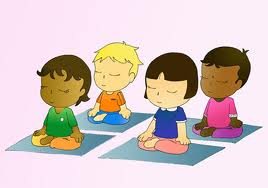 التنفس والاسترخاء
يمكن أن يؤدي التنفس السريع جدا والتنفس عبر الصدر الى أحاسيس جسدية: 
الاختناق
آلام في الصدر/ سرعة خفقان القلب
وخز في اليدين
دوار وإغماء
Breathing is too fast and chest breathing (hyperventilation) and can lead to physical sensations:
Choking
Chest pain/palpitations
Pins and needles (hands)
Dizziness and fainting
تقنيات لك ولمن تقوم بمساعدتهم: التنفس
التنفس الصدري مقابل التنفس عبر البطن

القيام بالتنفس 10 مرات ببطء

ممارستها باستمرار
Chest breathing versus diaphragmatic breathing
10 slow breaths
Practice often
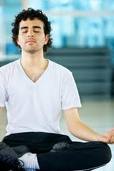 [Speaker Notes: Teach technique]
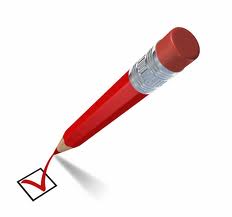 Points to Remember　نقاط نتذكرها
Know your signs of stress and burn-out

Take responsibility for knowing and practicing self –care—this is part of being an effective helper
اعرف علامات الضغط النفسي الخاصة بك وعلامات الاستنزاف 


تحمّل مسؤولية معرفة وممارسة العناية بالنفس – فهذا جزء من أن تكون مساعد فعال
Thank you
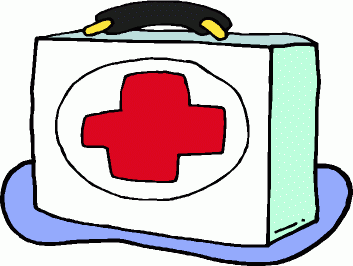